CR status and time line
Ivan Koop, Dmitry Shwartz, Oleksyy Dolinskyy
3rd BINP-FAIR Collaboration Coordination Workshop
Tuesday 26 November 2019
Outline
WP 2.5.2  - Magnets 
WP 2.5.3  - Power Converters
WP 2.5.5  - Septums, Kickers
WP 2.5.6  - Beam Diagnostics
WP 2.5.7 – Vacuum Chambers
WP 2.5.23 - Civil Construction Interface
GSI Work Packages
Nearest Actions
Koop, CR status
2
WP 2.5.2: Magnets – Alexander Starostenko
Dipoles (26 units):  CDR, FDR  done, production is ongoing.
Coils for FoS  dipole will be finished in December 2019. 
Large size laminations for 2 dipoles are ordered in a firm and will be delivered in November 2019. 
Stamping of the pole iron sheets shall start in January 2020 – delay caused by interference with HEBT magnets.
FoS dipole will be ready to test in March 2020.
Series production will start in June 2020. 
Last dipole will be delivered, tested and installed in August 2023.
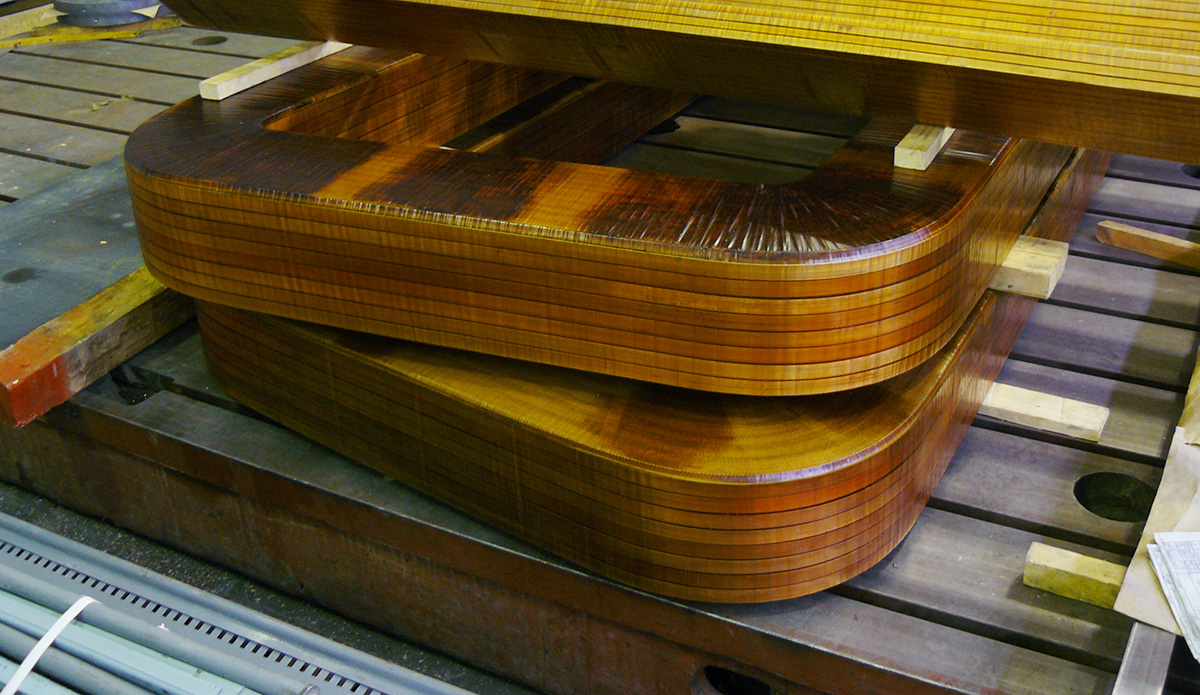 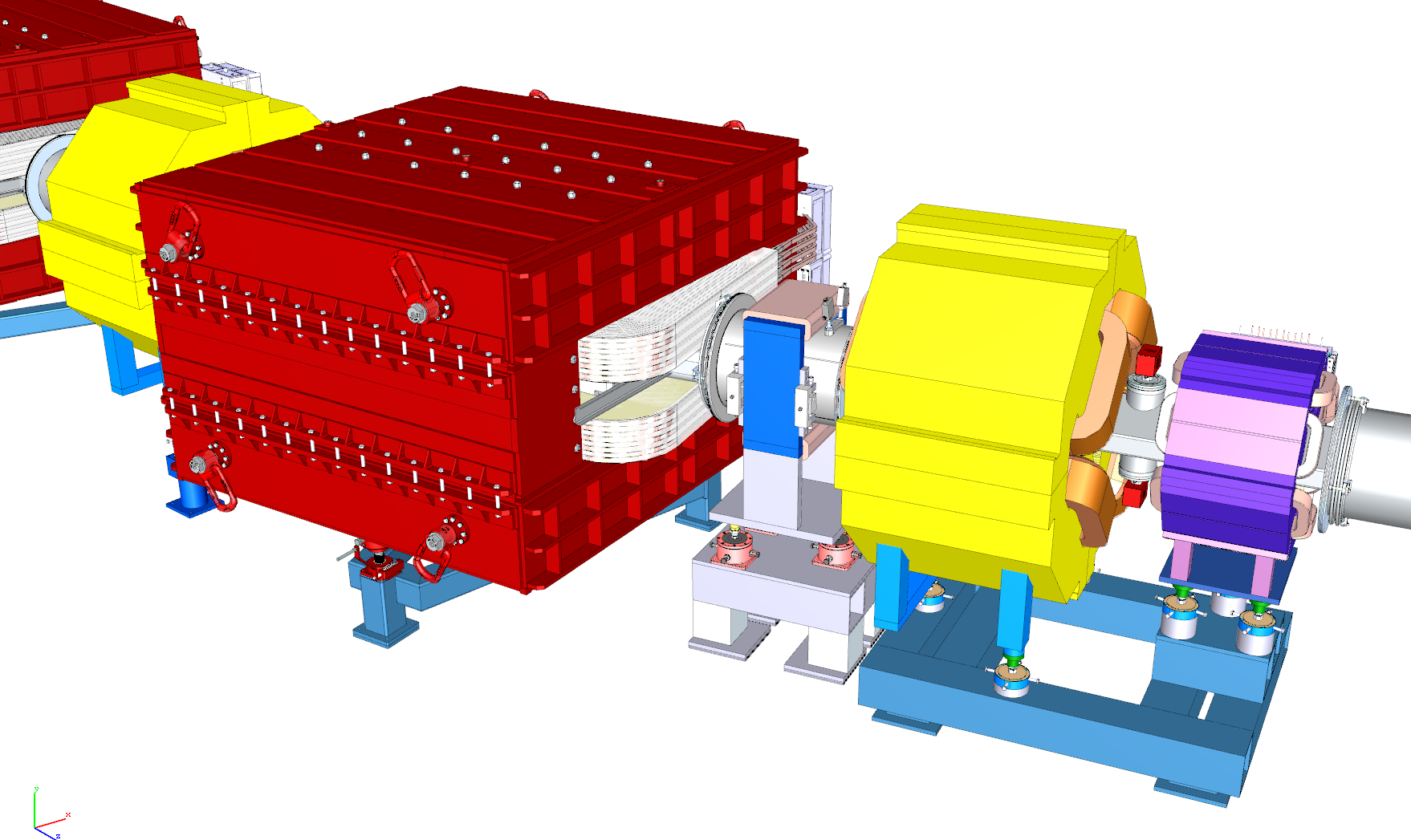 First two impregnated dipole coils
Koop, CR status
3
WP 2.5.2: Magnets – Denis Gurov, Anatoly Utkin, Alexander Tsyganov
Quads, Sextupoles, Correctors:  Design nearly finished, CDR for the largest WQ-family passed.
Production drawings for WQ will be ready in November 2019. FDR for WQ expected in December 2019 – February 2020. 
Other families, SWQ, EWQ, NQ and sextupoles, are pre-designed. CDR, FDR, production will start in first half 2020. 
Cooperation with the external partners to accelerate the production:  stamping of iron sheets. Negotiations in progress.
FoS WQ: October 2020. Series production: autumn 2020 - August 2023.
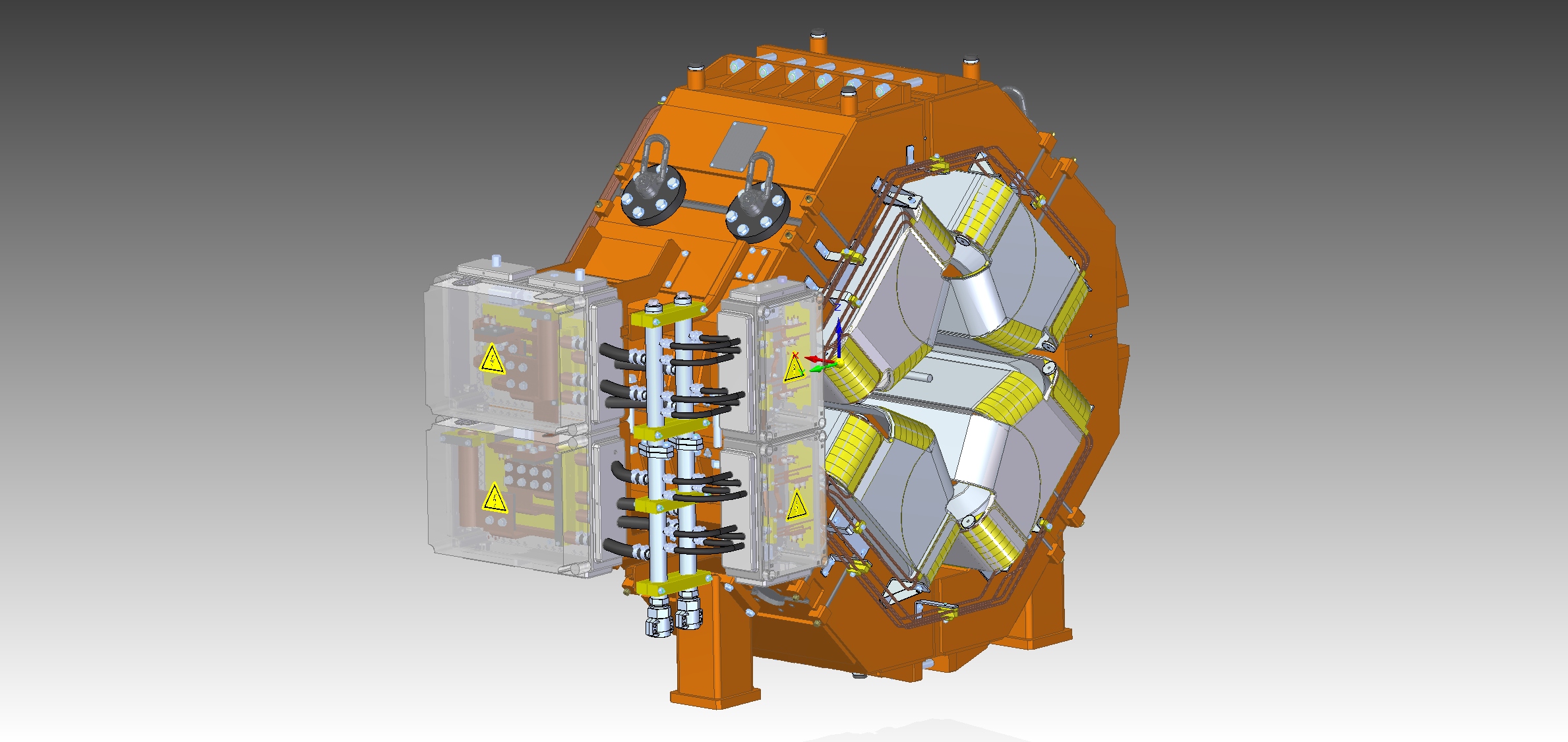 Most complicated design of SWQ-type quad with the octupole corrector coils embedded:
Koop, CR status
4
WP 2.5.2: Magnets – 3d models
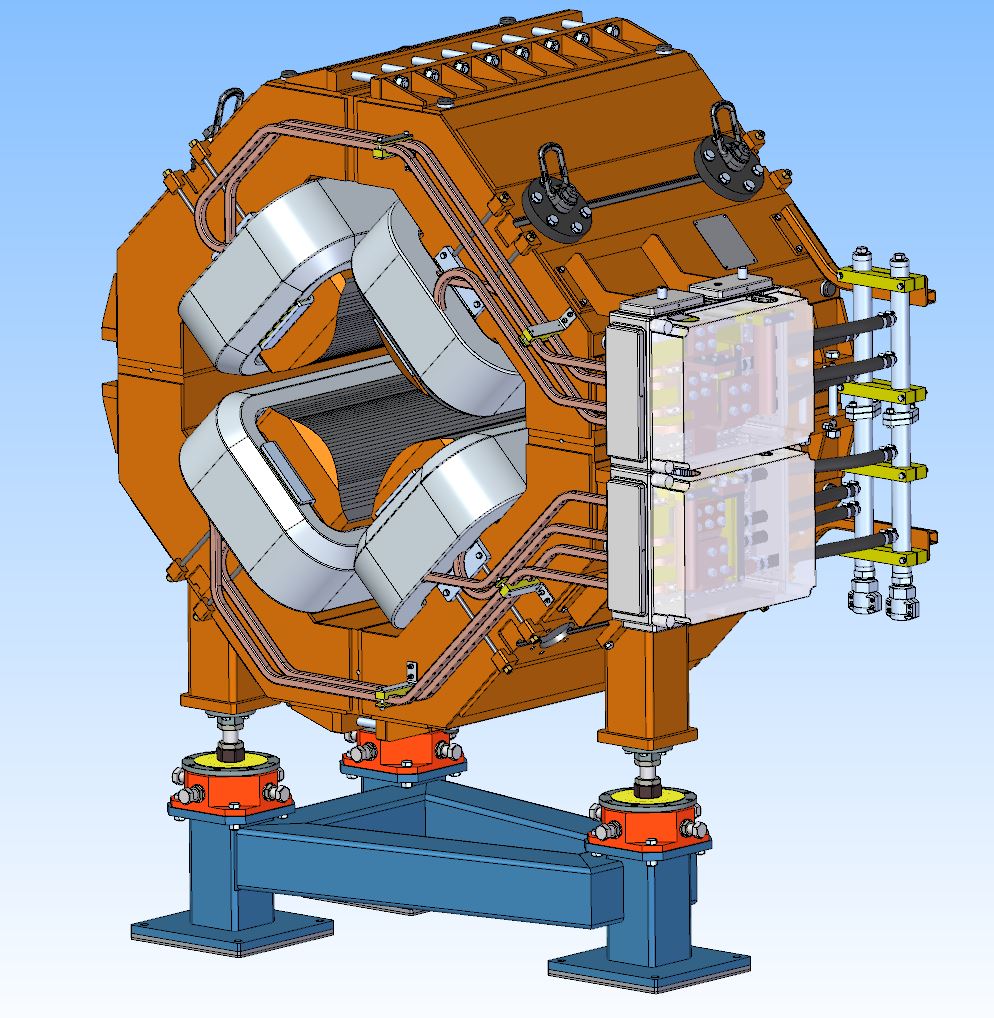 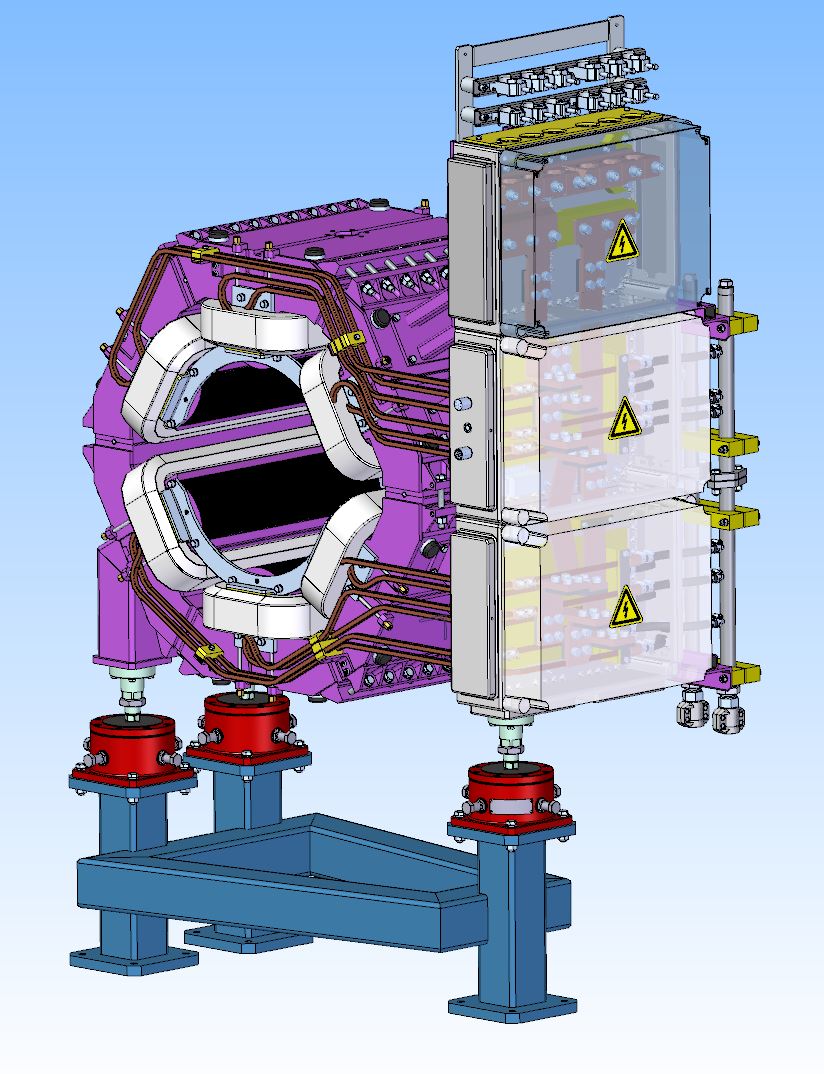 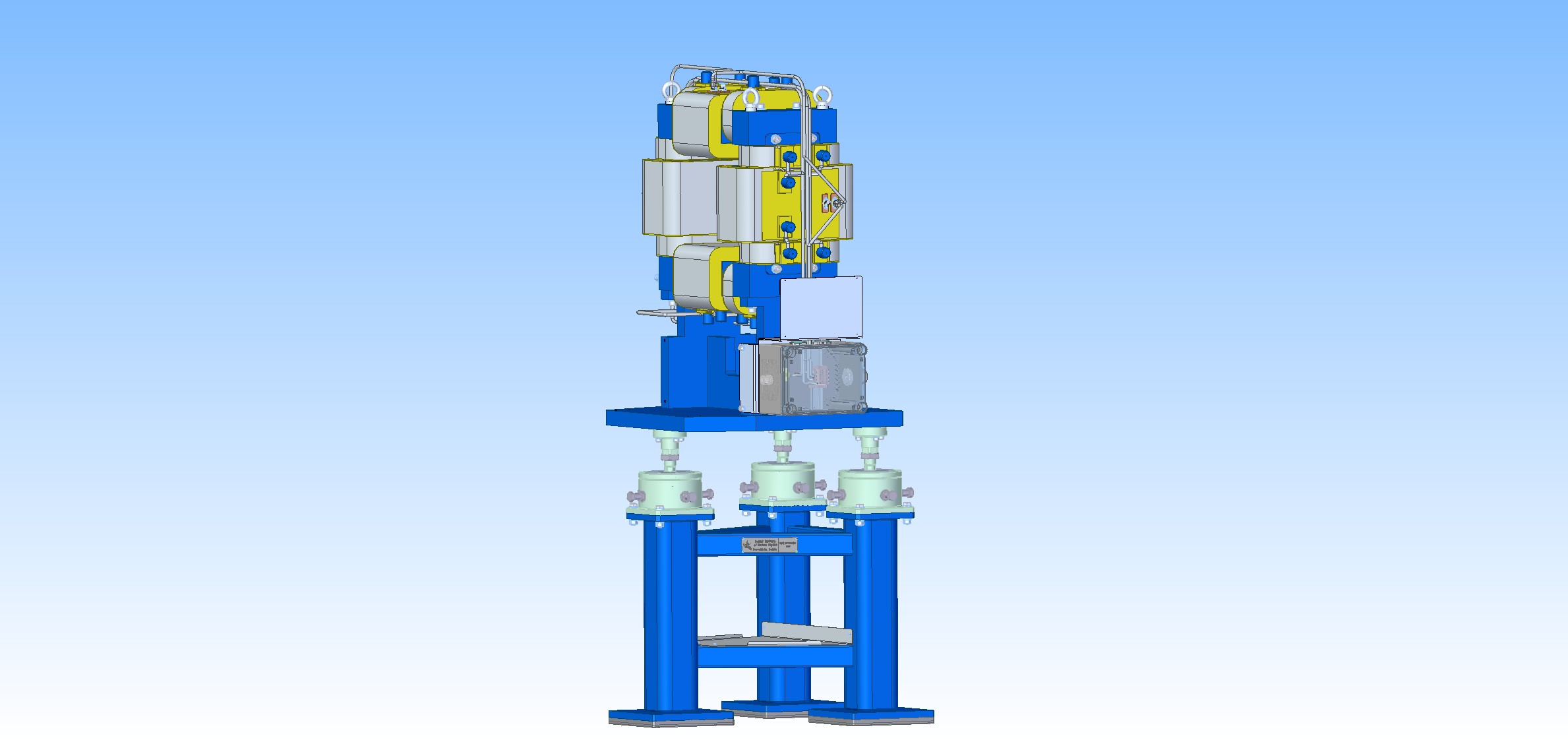 WQ-Quad
CR H/V-corrector
CR-Sextupole
Koop, CR status
5
2.5.2 Timeline for Magnets
Koop, CR status
6
WP 2.5.3: Power Converters – Dmitry Senkov
Dipole power converter(I=1.5 kA, U=2.5 kV) : 
CDR and FDR expected in November 2019. 
Commercial offer to produce the full system done.  
FAT and delivery planned for the first half of 2023.
Quad power converters (1.5 kA) and Sextupole power converters (500A): 
Predesign done. Test-unit is in operation during one year at the magnet test stand.
CDR and FDR expected in November 2019. 
FoS : October 2020. 
Series production: autumn 2020 - August 2023. 
Power converters for correctors (20 A): 
CDR planned for November 2019. FDR and production start in first half 2020.
Pulse power converters for septa magnets (5 kA): 
CDR planned for November 2019. FDR and production start in first half 2020.
Koop, CR status
7
WP 2.5.3: Power Converters parts
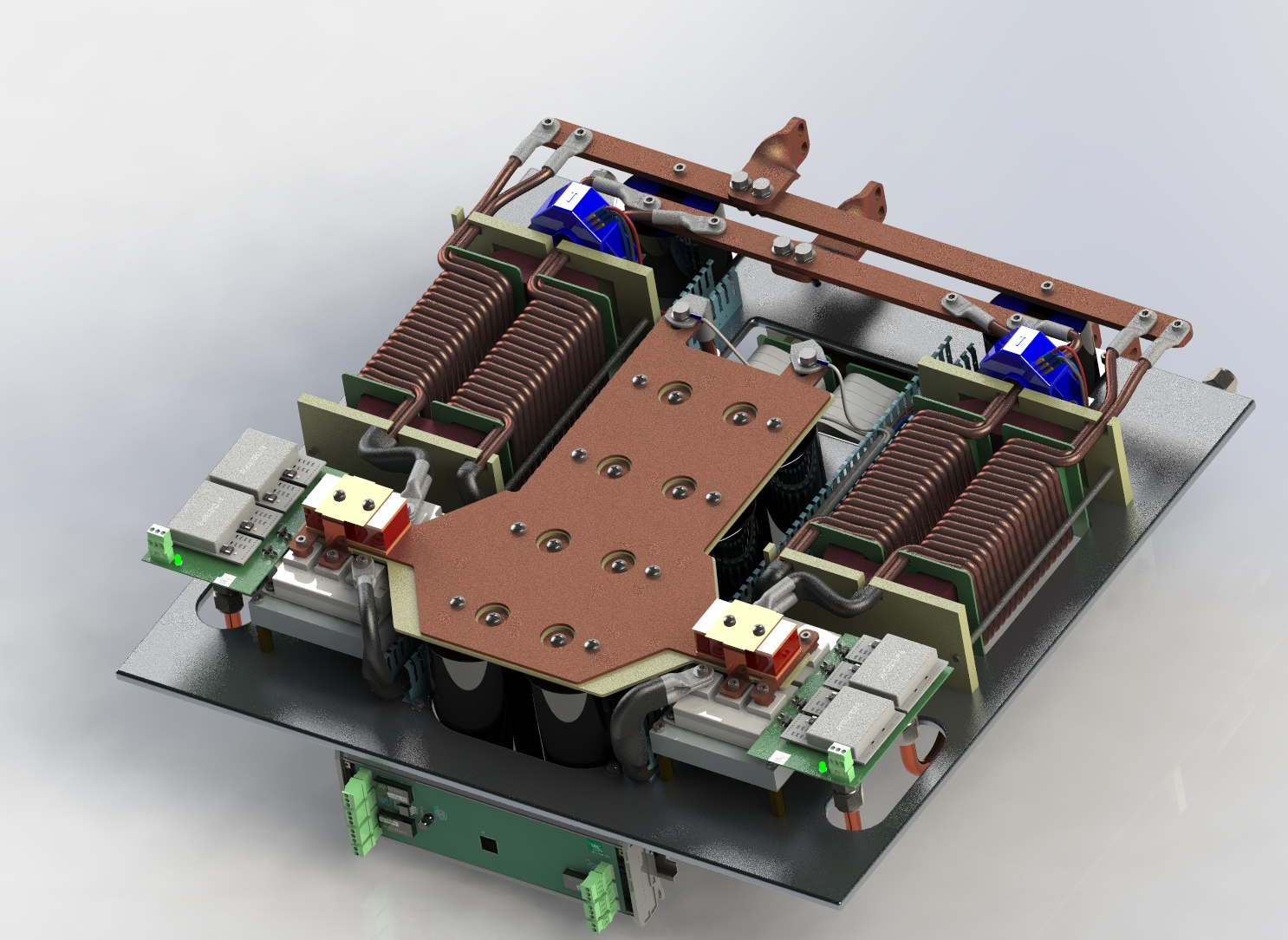 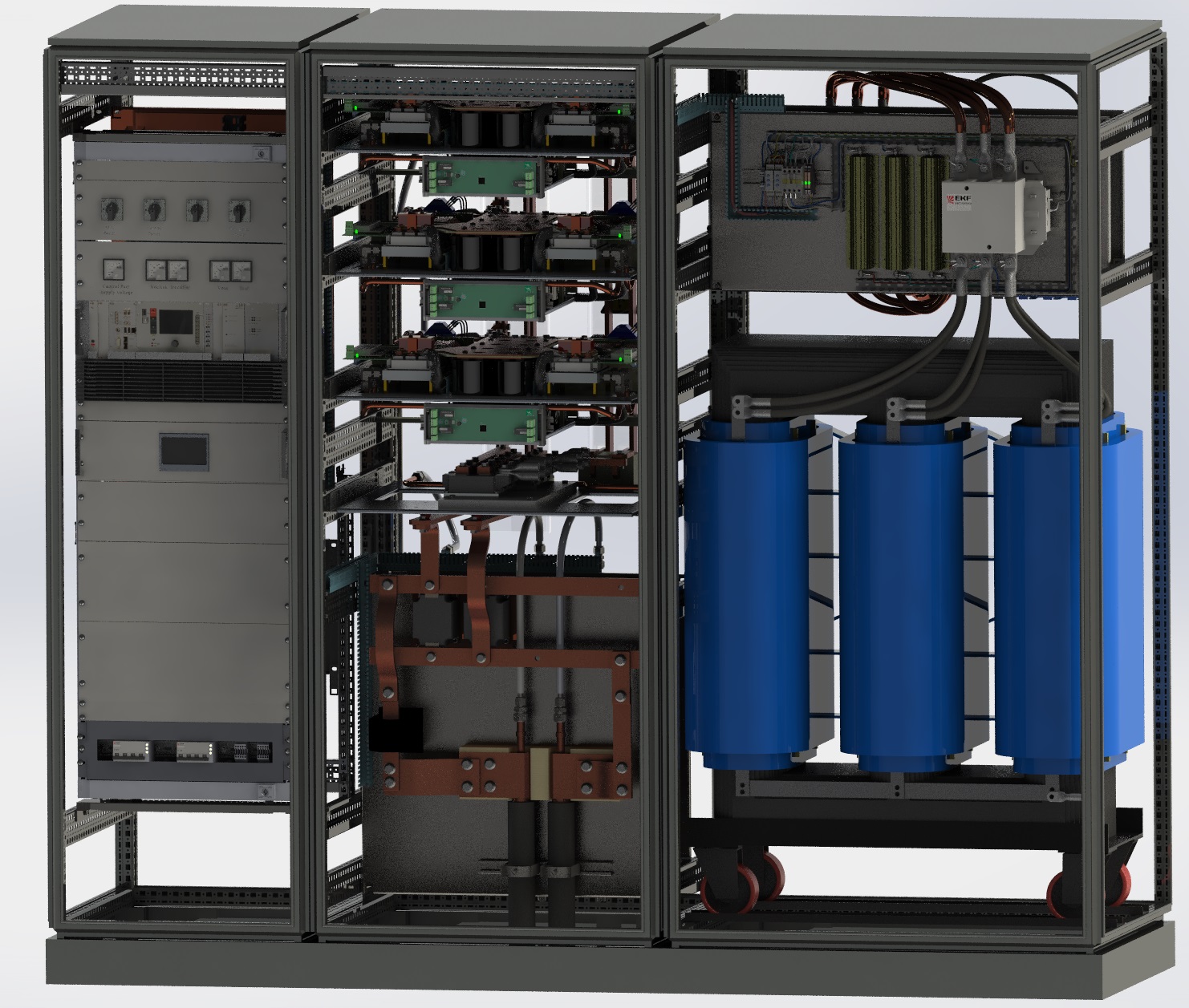 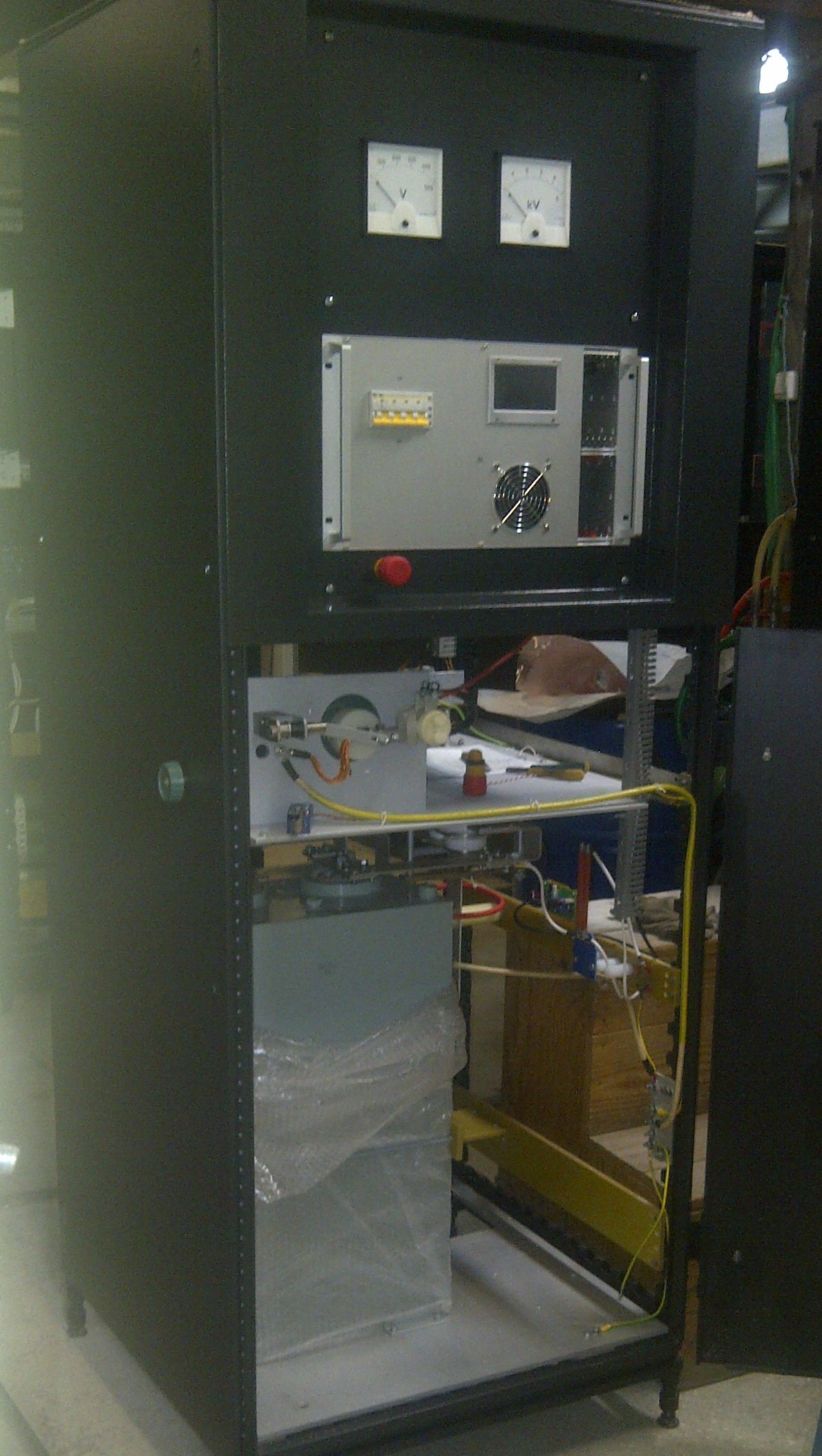 500A Power section for 
Quad Power Converter
Preliminary design for 
1500A Quad power converter
Prototype pulsed Power Converter for Septum
Koop, CR status
8
2.5.3 Timeline for Power Converters
Koop, CR status
9
WP 2.5.5: Septums, Kickers– Peter Shatunov, Alexey Kasaev
Injection septum magnet: 
Specs are published.
CDR expected in November 2019. 
FDR expected in the beginning of 2020.
FAT and delivery planned for the beginning of 2023.
Extraction septum magnet: 
Specs are published.
CDR expected in the end of 2019. 
FDR expected in the first half of 2020.
FAT and delivery are planned for the beginning of 2023.
Injection-Extraction kickers: 
Specs are published.
CDR expected in November 2019 - beginning of 2020.
FDR expected in the first half of 2020.
FAT and delivery are planned for the second half of 2023.
Koop, CR status
10
WP 2.5.5: Septums, Kickers
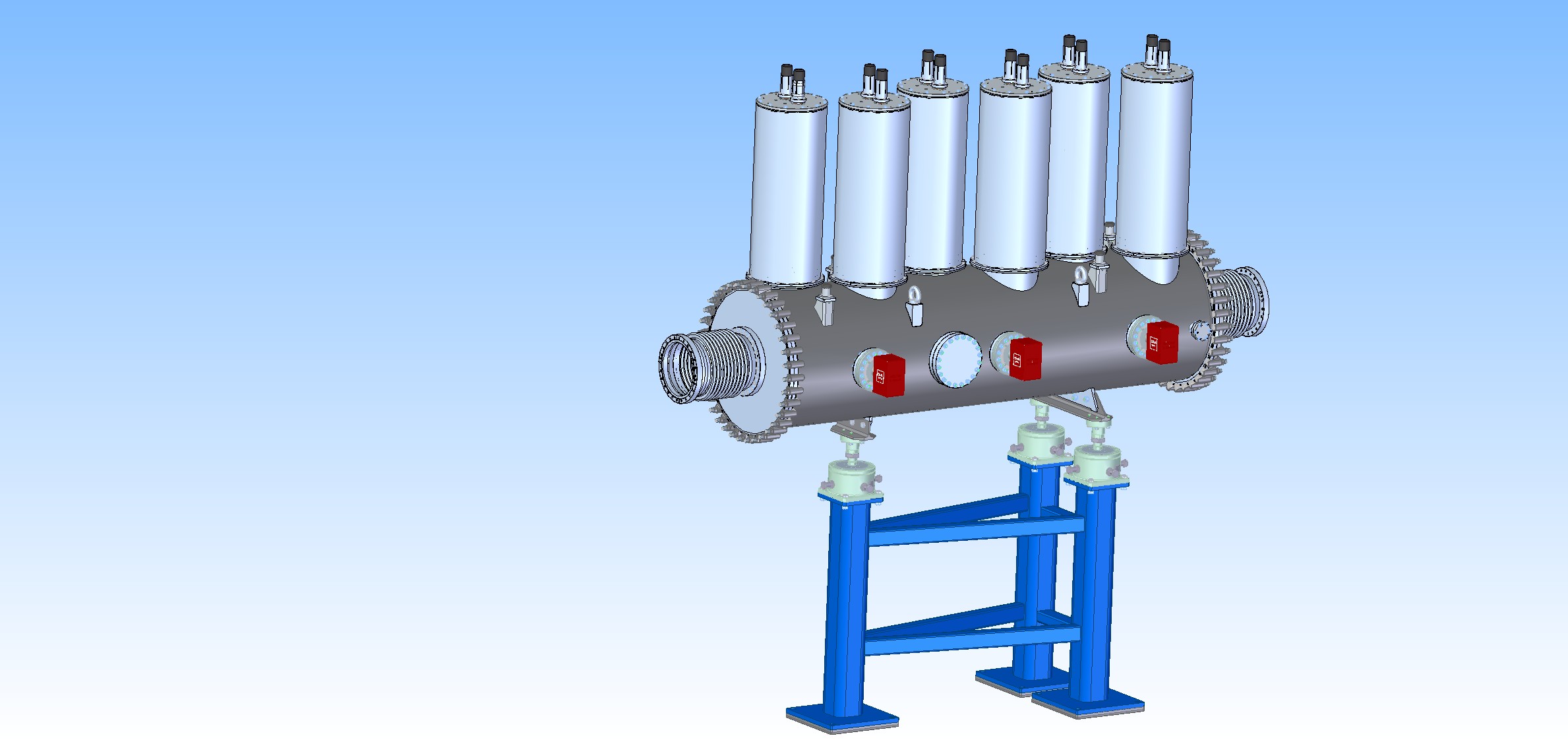 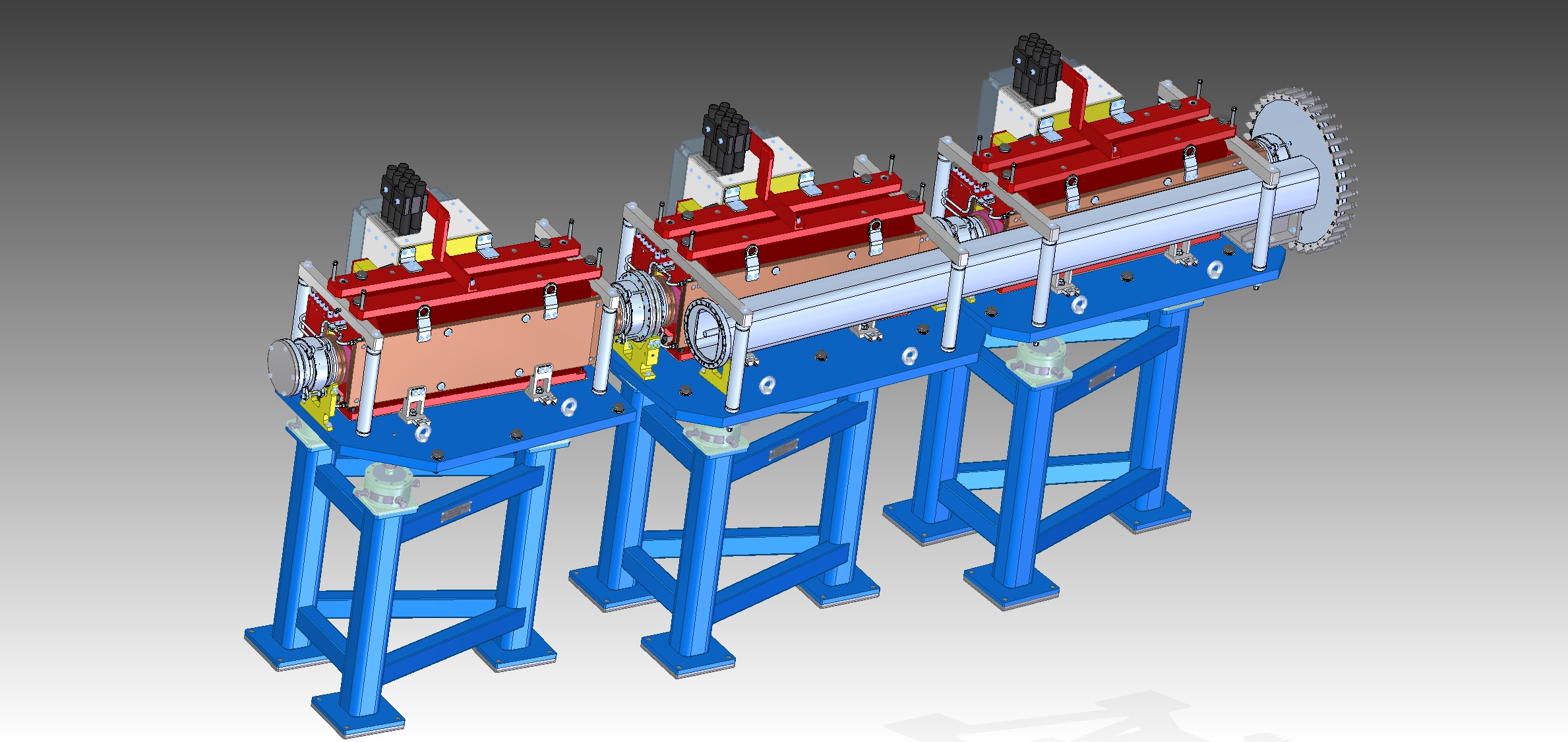 3 Septum-Magnets Assembly
CR-Kicker composed of 3 Sections
Koop, CR status
11
2.5.5 Timeline for Septum Magnets
2.5.5 Timeline for the Kickers (2 pcs.)
Koop, CR status
12
WP 2.5.6, 2.5.9: CR / TCR1 Beam Diagnostics - Yury Rogovsky, Oleksandr Chorniy
Beam Position Monitor (CR – 19, TCR1 – 6):
CDR (mechanical part) – approved in May 2019.
CDR (analog preamplifier) – expected in the end of October 2019. 
FoS – ongoing.
FDR – expected in Q1 2020.  
FAT and delivery planned up to the end of 2022 (last pcs).

Residual Gas Monitor (CR – 2): 
CDR expected in November 2019. 
FDR – expected in Q2 2020.  
FAT and delivery planned in Q4 2021.

DCCT, FCT (CR – 1 ): 
CDR / FDR approved in May 2019.
FAT and delivery after procurement (BERGOZ), planned for 2020.

Beam Stopper (CR – 2): 
CDR approved in May 2019. FDR is planned for the Q1 2020.
FAT and delivery planned in Q1 2022.
Ivan Koop, BINP
13
WP 2.5.6, 2.5.9: Other CR/TCR1 Beam Diagnostics
Beam Scraper  (CR – 5): 
CDR was approved in May 2019.
FDR is planned in November 2019.
FAT and delivery planned in Q2 2022.

Scintillating Screen (CR – 5, TCR1 - 3): 
CDR was approved in May 2019. 
FDR is planned for Q1 2020.
FAT and delivery planned in Q3 2022.

BTF, Schottky BPM (CR – 1, 1): 
Contract between ITEP and FAIR is signed.
Kick-Off meeting in October 2019.

Cryogenic Current Comparator (CR – 1): 
The concept is ongoing in GSI.
Ivan Koop, BINP
14
WP 2.5.6, 2.5.9: Few Beam Diagnostics Components 3d-Models
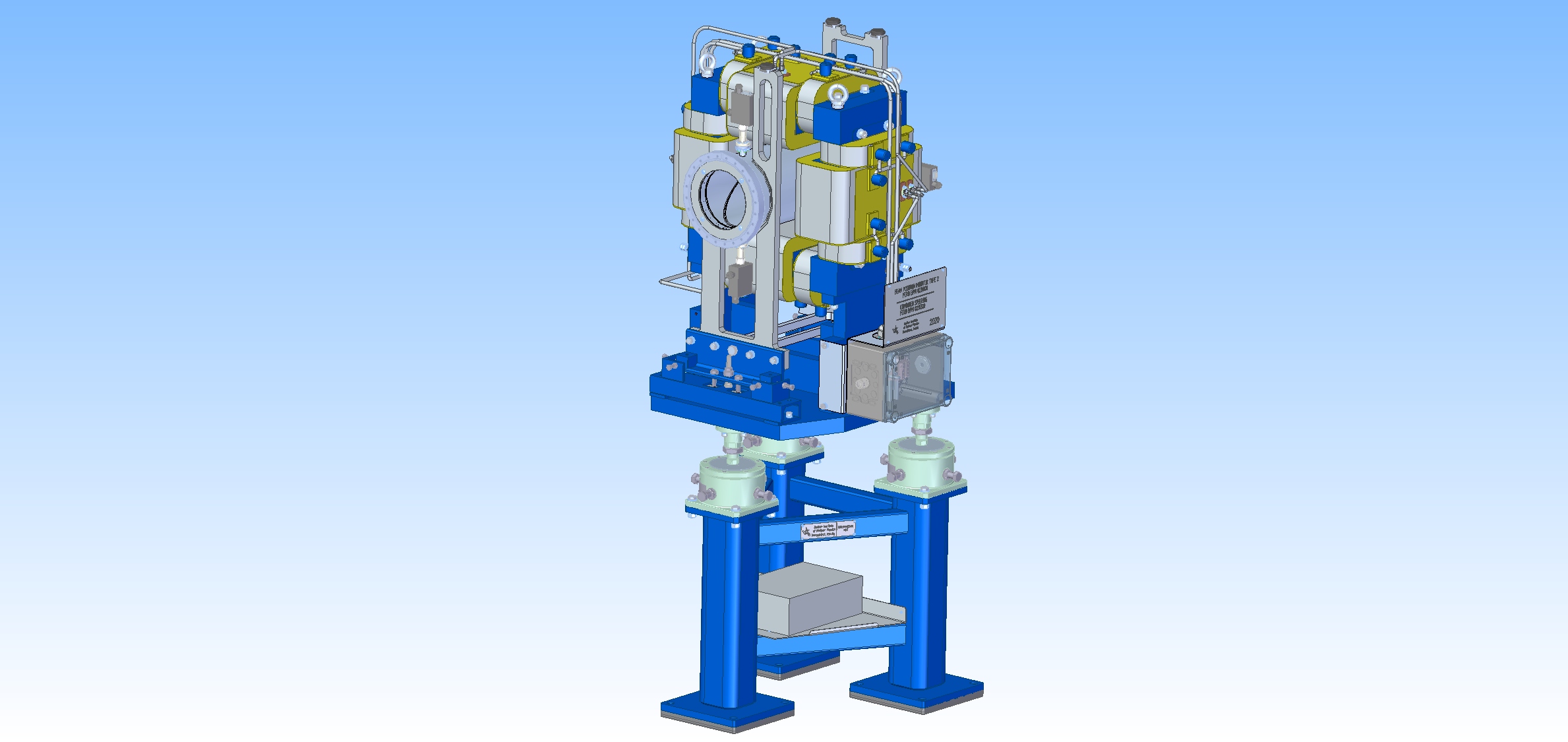 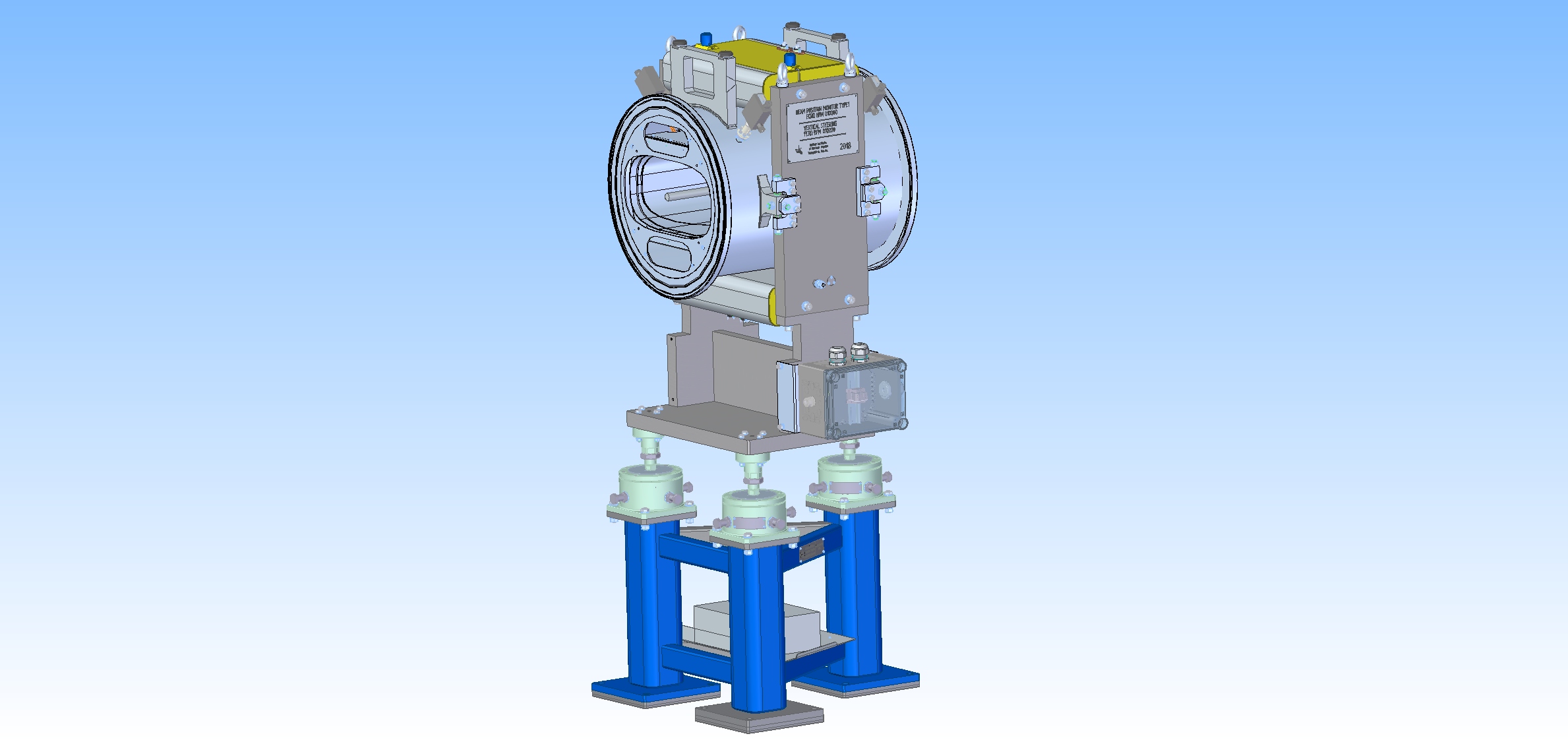 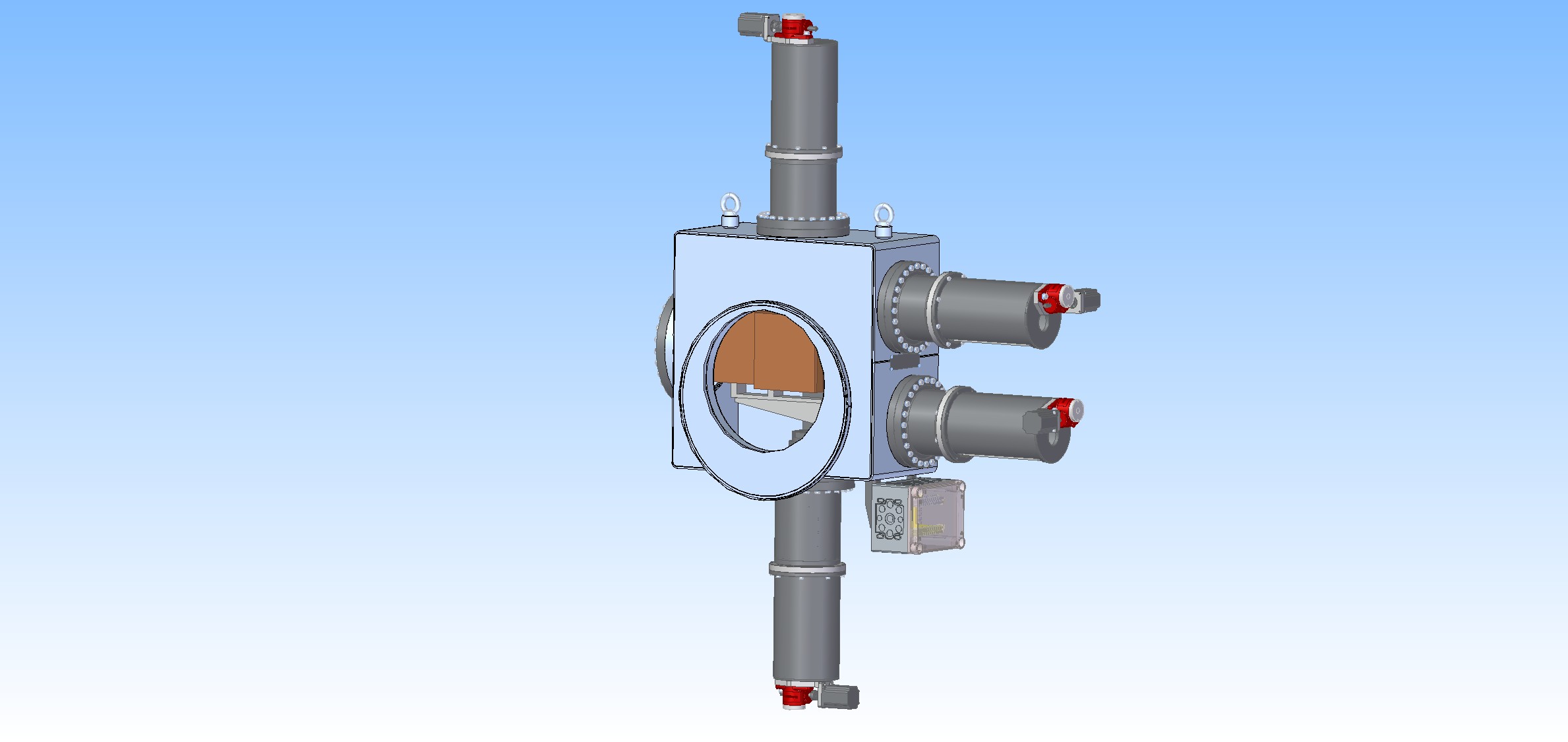 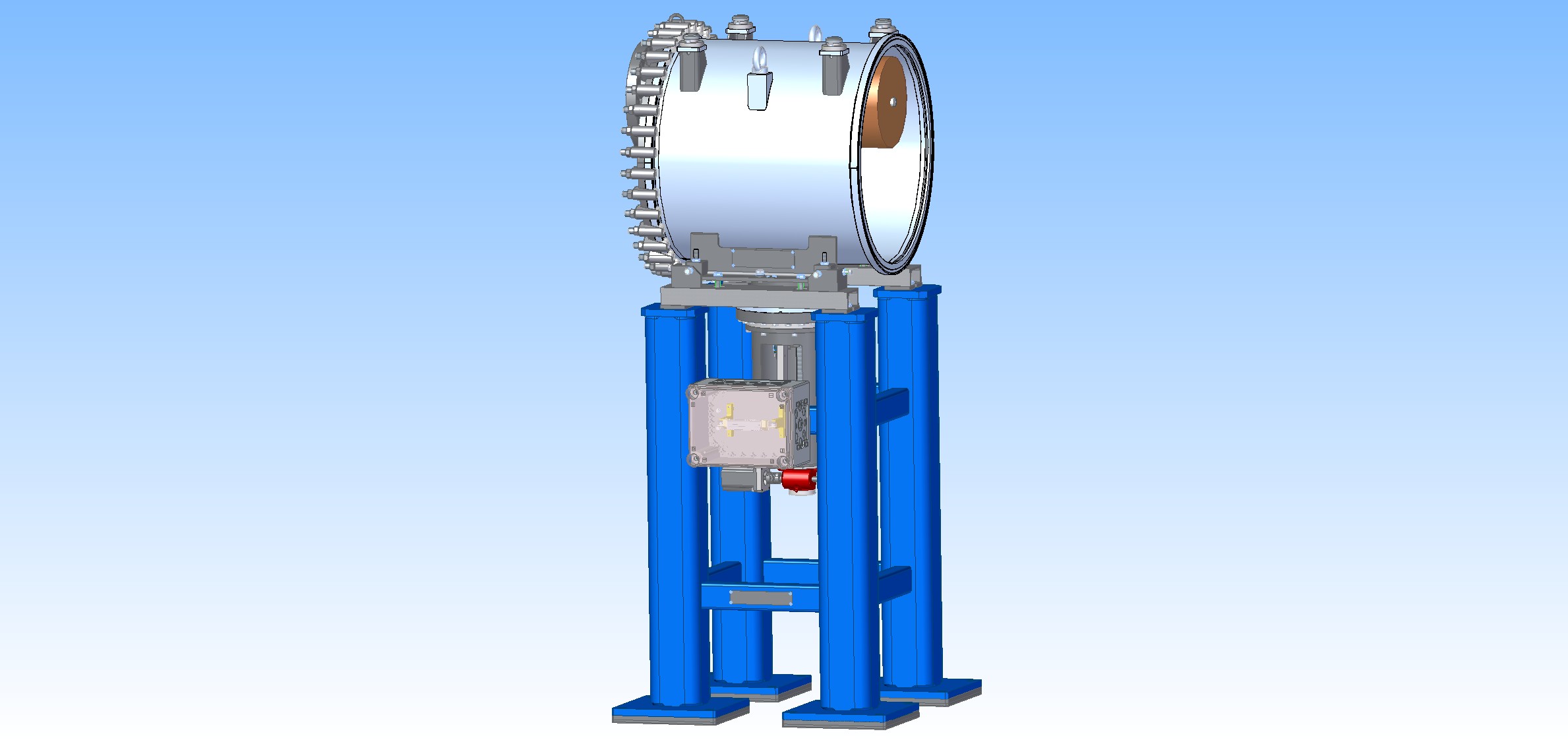 Scraper
Beam Stopper
Narrow BPM and H/V corrector
BPM and V-corrector
Ivan Koop, BINP
15
WP 2.5.6, 2.5.9: Beam Diagnostics: Production of BPM components ongoing.
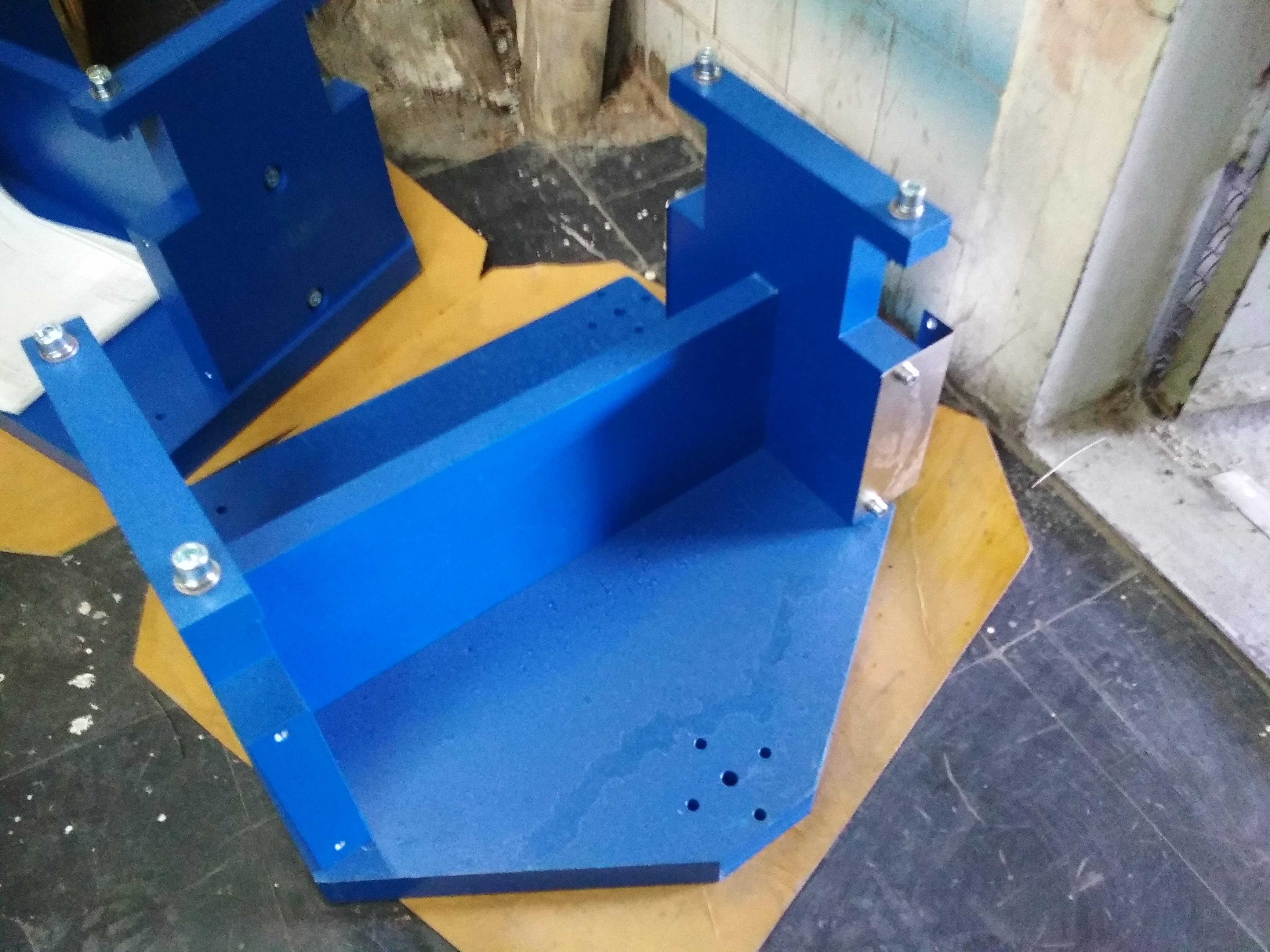 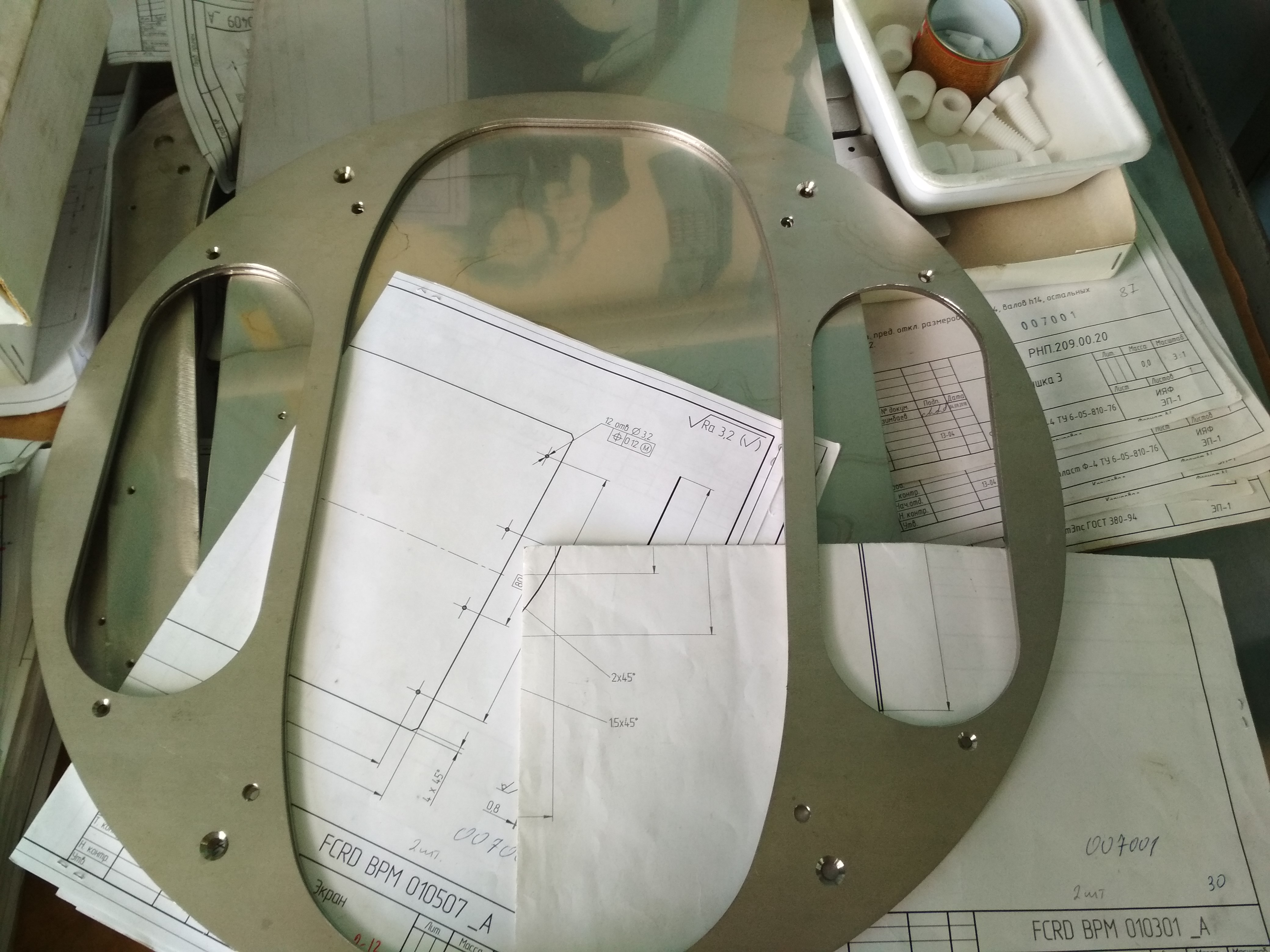 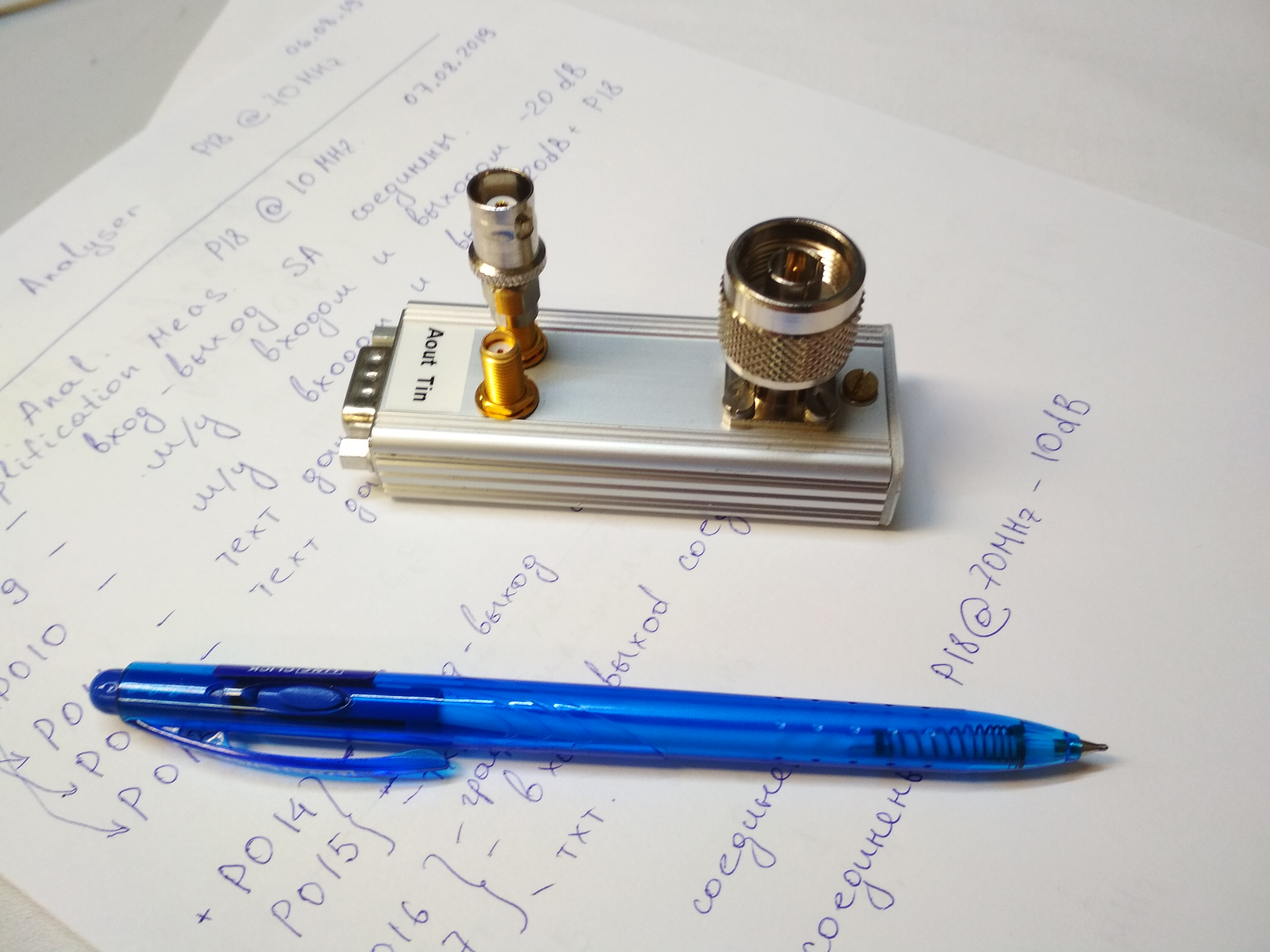 Preamp. Prototype, with
 Cooperation IKP4 FZJ
V. Cor. Stand and Yoke
BPM VC parts
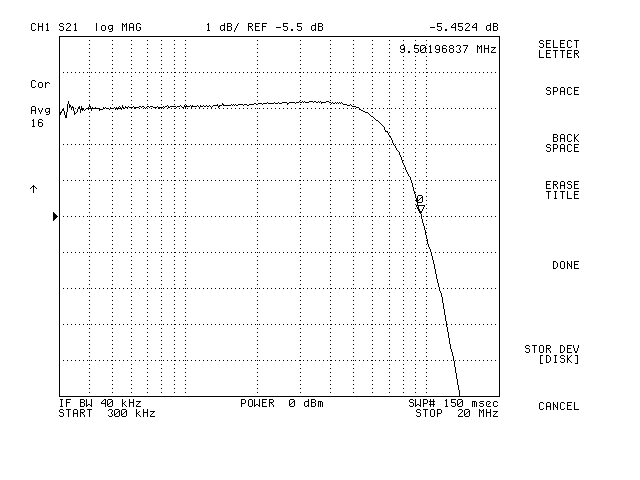 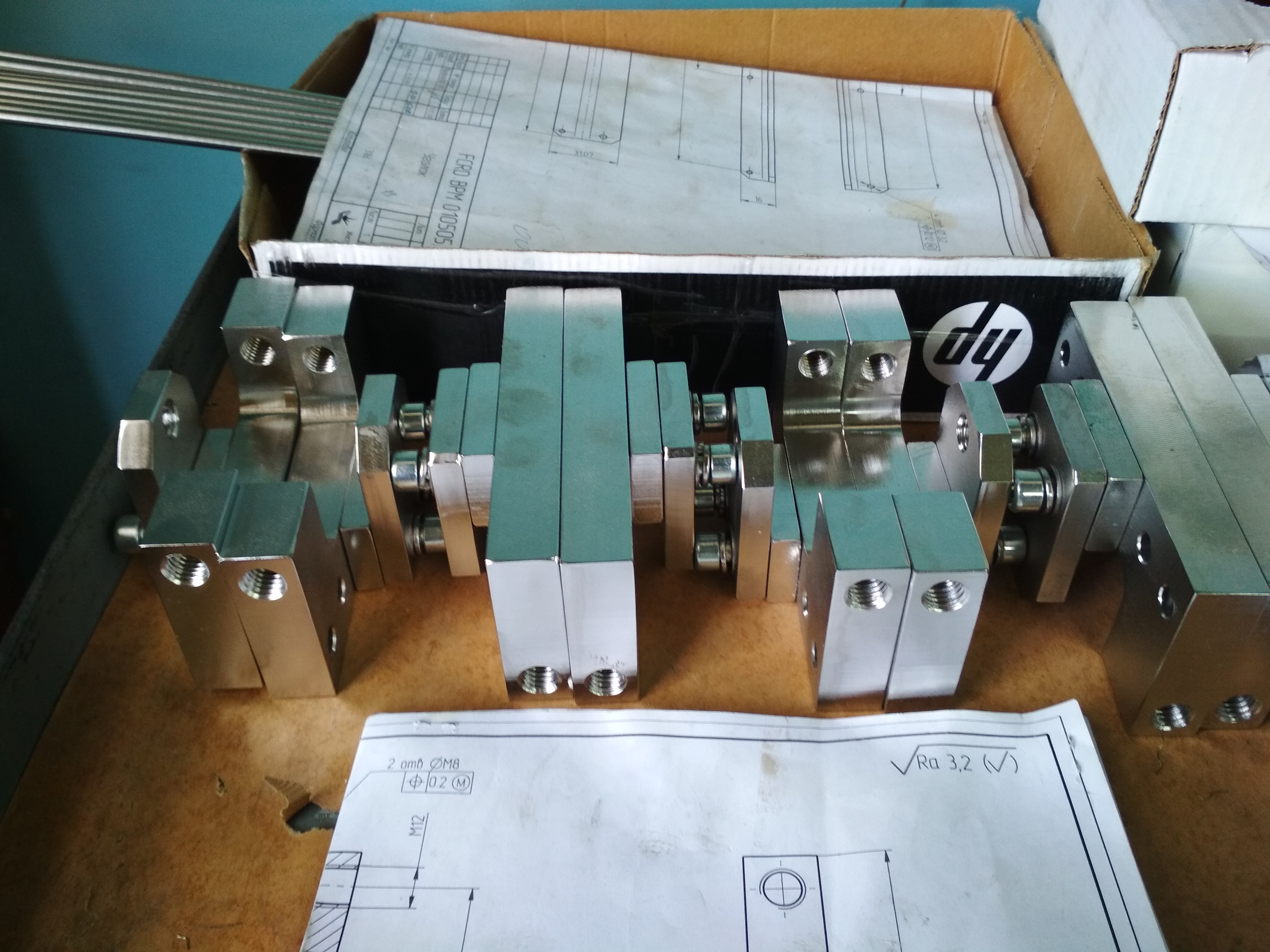 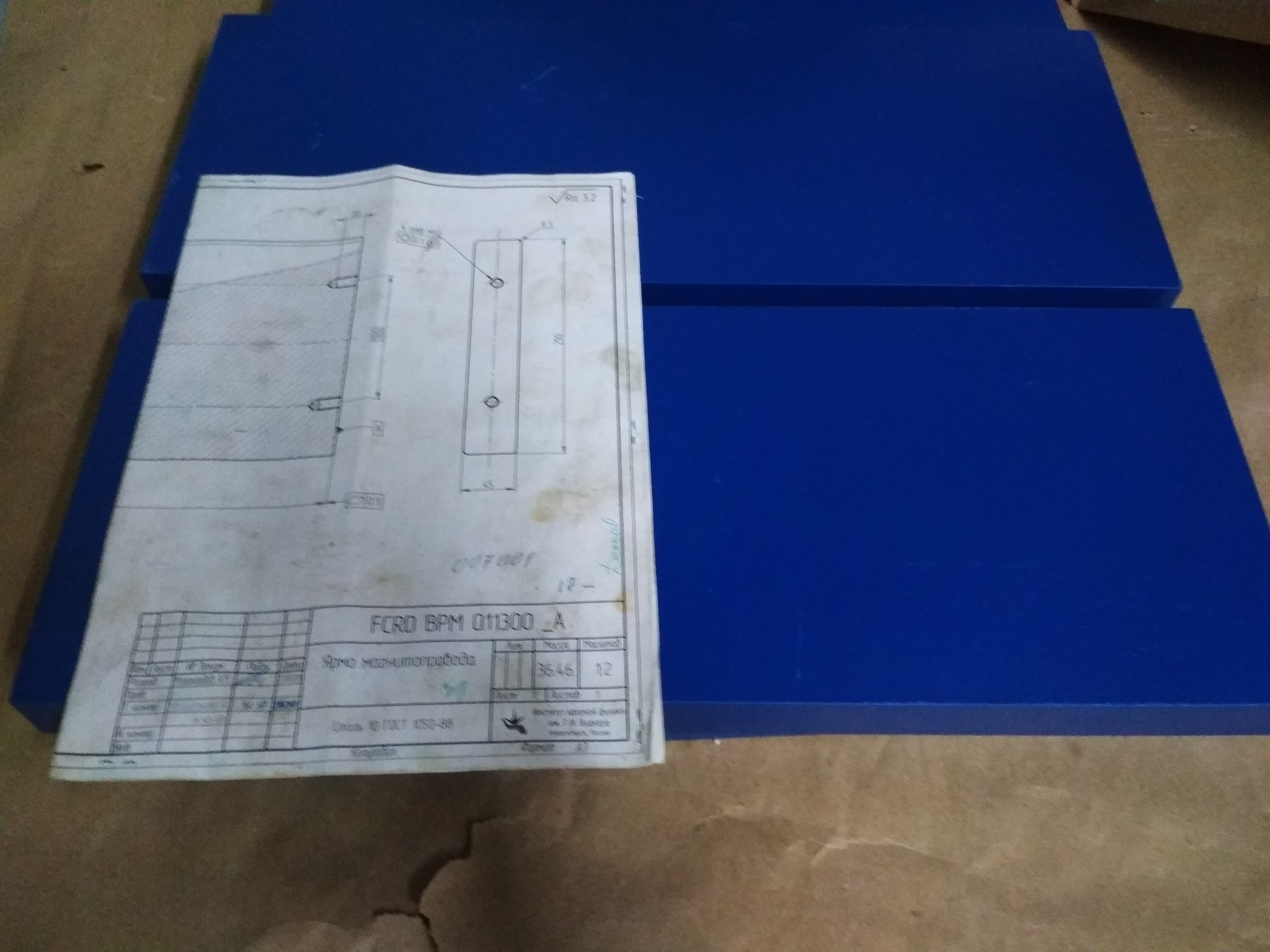 Ivan Koop, BINP
16
2.5.6 Timeline for BPMs
2.5.6 Timeline for other BD-components
Koop, CR status
17
WP 2.5.7: Vacuum – Alexander Krasnov
Dipole vacuum chamber:
CDR of the dipole vacuum chamber done. 
Decision made for transition from welding to CR-K flanges.
FoS expected soon. Series production until Q2 2023.
Quad/Sextupole common vacuum chamber: 
CDR done. 
FoS expected soon. Series production until Q2 2023.
Other chambers in progress.
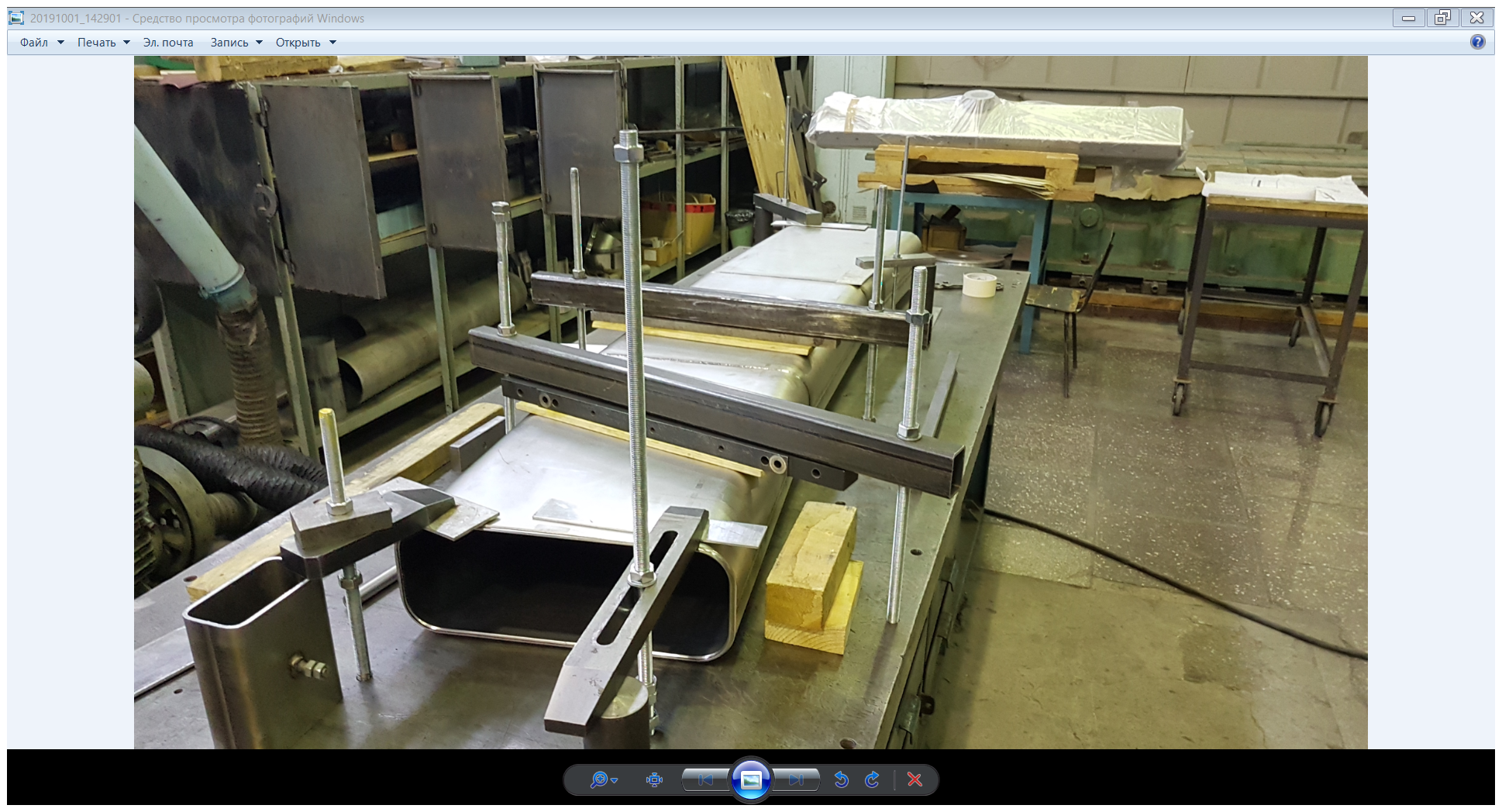 Koop, CR status
18
WP 2.5.7: Vacuum – Quadrupole chamber
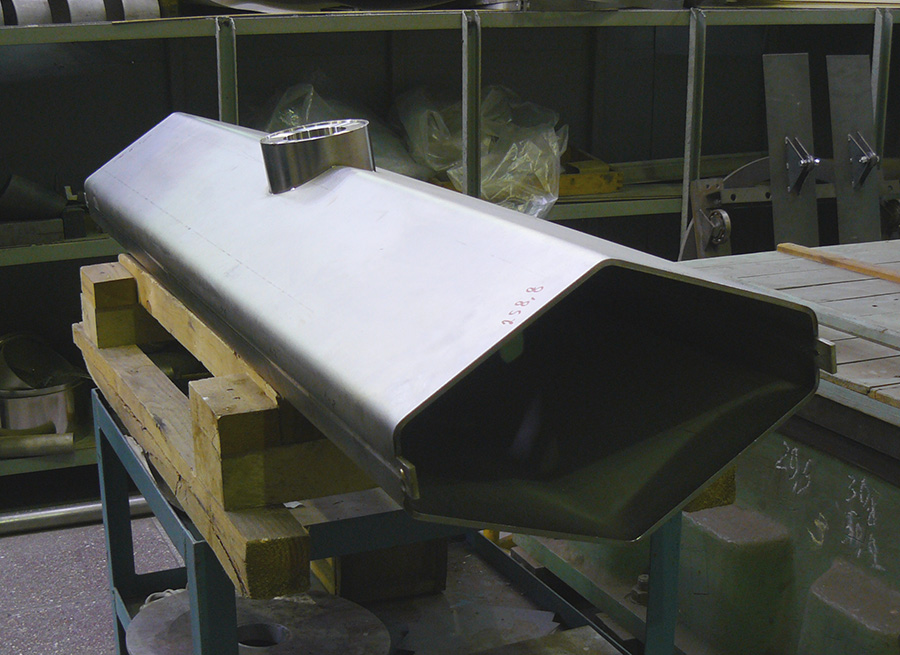 Vacuum chamber in preparations for welding of a pump port.
Tuning of e-welding regimes for hexagonal chamber:
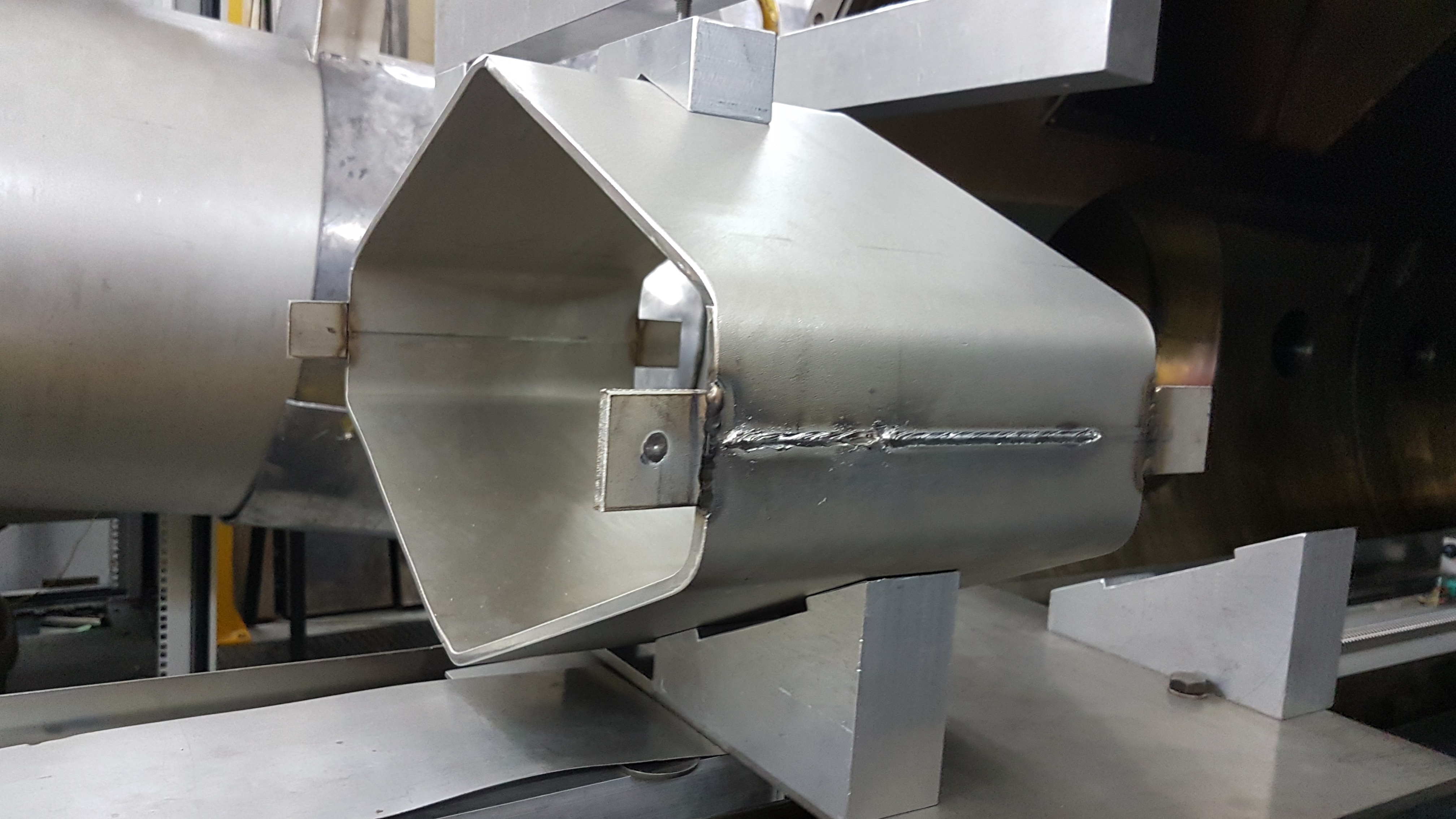 Koop, CR status
19
Springy metal seals for ISO-K,
Preliminary BINP experience
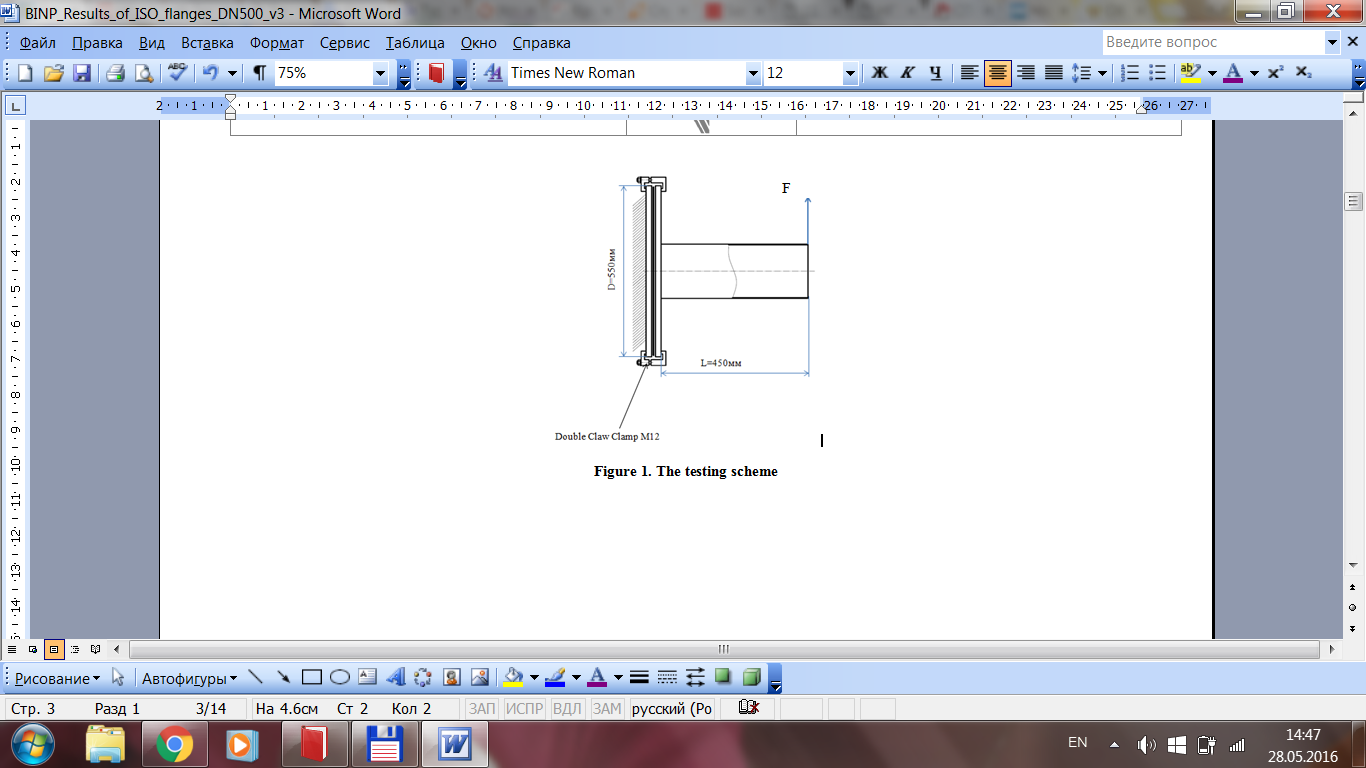 Experimental installation
Flange type: flat symmetrical ISO-K with external spacer
Advantages: - weight: 32 kg (COF type – 80 kg)
symmetry: does not need angular orientation
 (COF needs oval holes on one of connected flanges to compensate angular inaccuracy)
- space: 80 mm along the beam (COF needs 155 mm)
* Sealing reached at 15 N*m
** Sealing reached at 30 N*m
*** Experiment with DN 250 CF shown leak appearance at 8 kN*m
BINP successfully tested seals with spring and different coatings. After that decision made:  use ISO-K for all large diameter vacuum chambers.
20
a.a.krasnov@inp.nsk.su
2.5.7 Timeline for Dipole Vacuum Chambers
2.5.7 Timeline for other Vacuum Chambers
Koop, CR status
21
WP 2.5.23: Infrastructure – Albert Rakhimov,  Vasily Prosvetov
Cable Data Base prepared. 
Still a change request expected to improve the air cooling in the CR’s building, 2-nd floor area.
Preassembling, storage and test place under discussion. 
General requirements are formulated.
Installation plan under developing.
Possible place for preassembling of dipole magnets at GSI’s target hall.
Two old magnets will be removed there from.
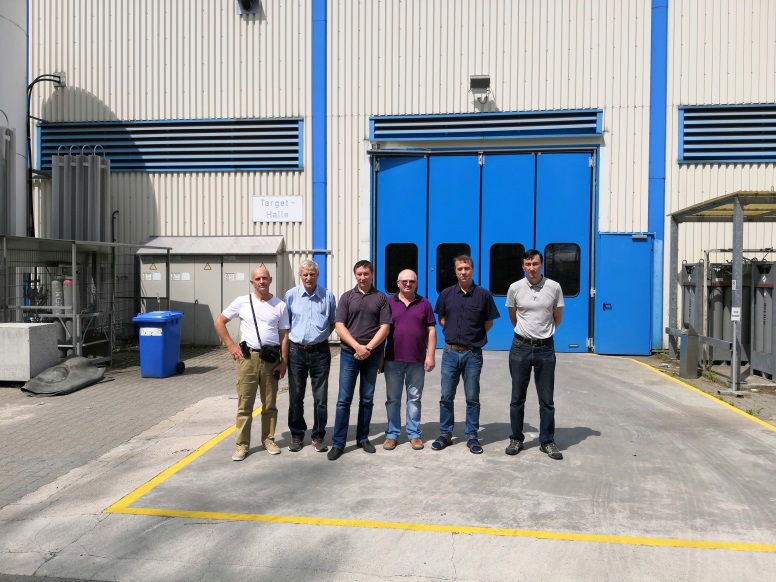 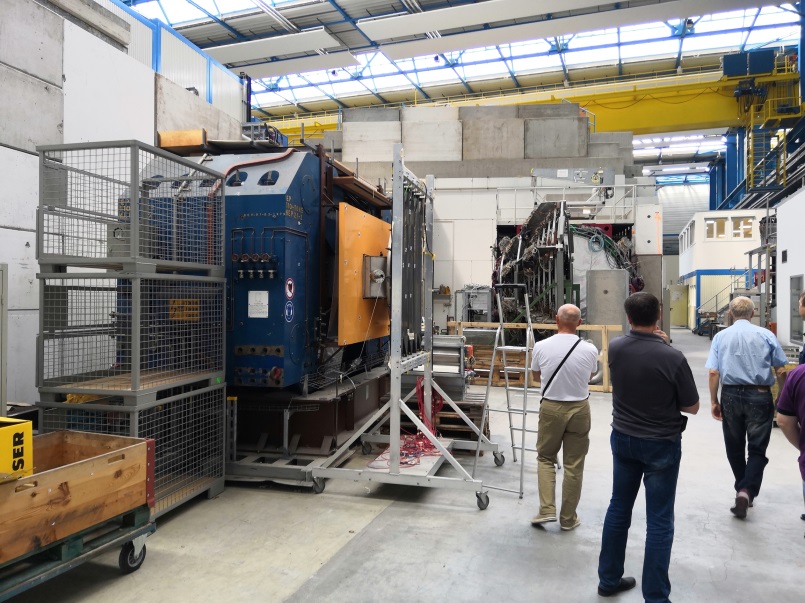 Koop, CR status
22
RF system (debuncher)
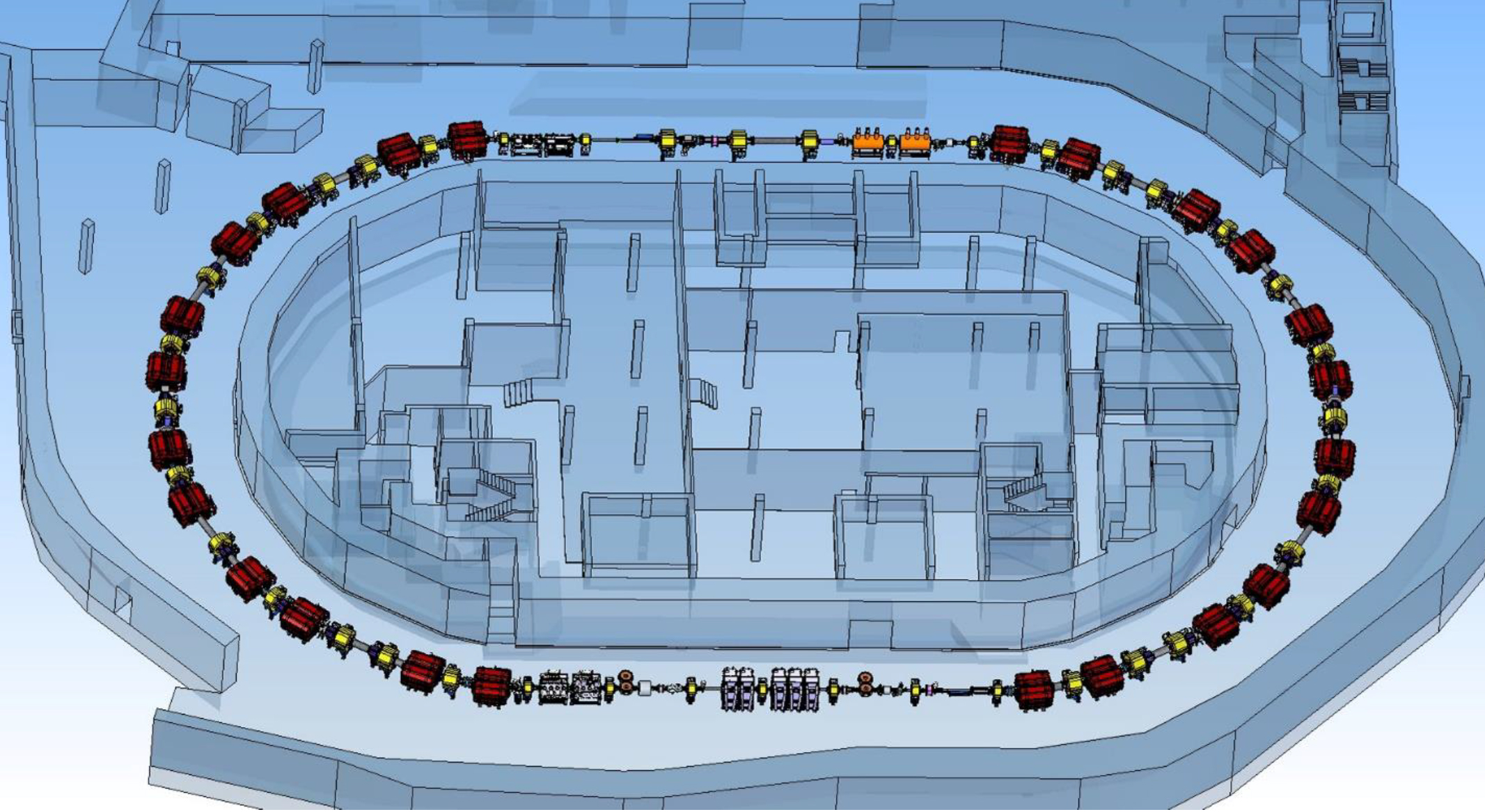 5 RF debunchers
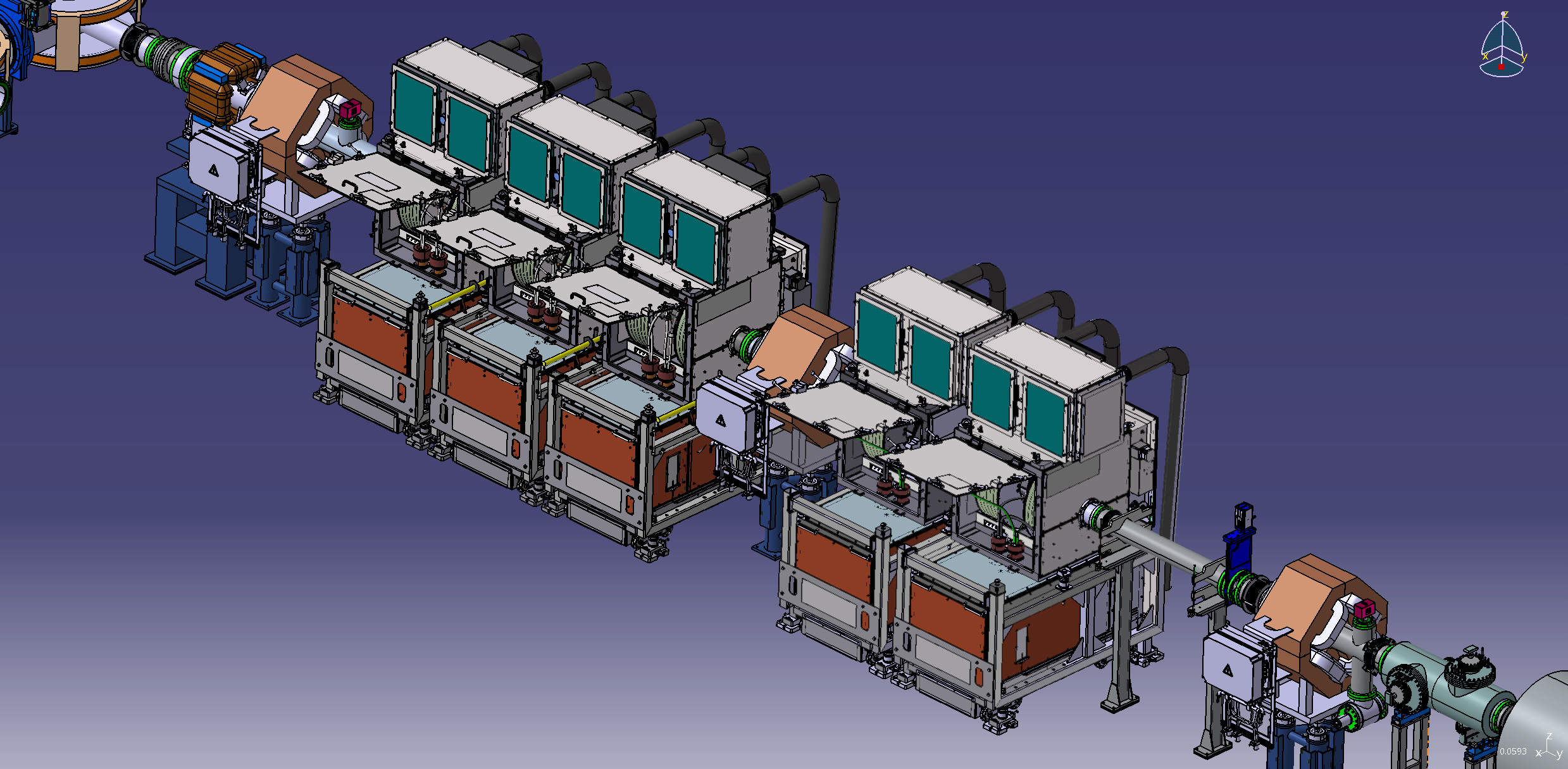 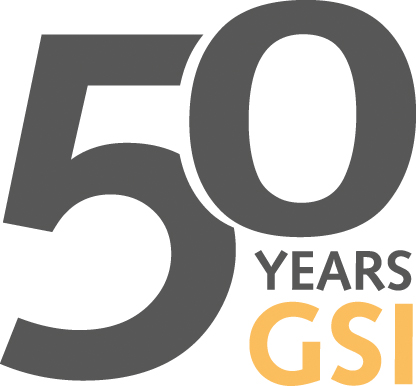 Koop, CR status
23
RF system
Number of units		5
Max. voltage                   40 kV/unit
       Frequency range 	1.1 – 1.5 MHz
       Inner pipe diameter	150 mm
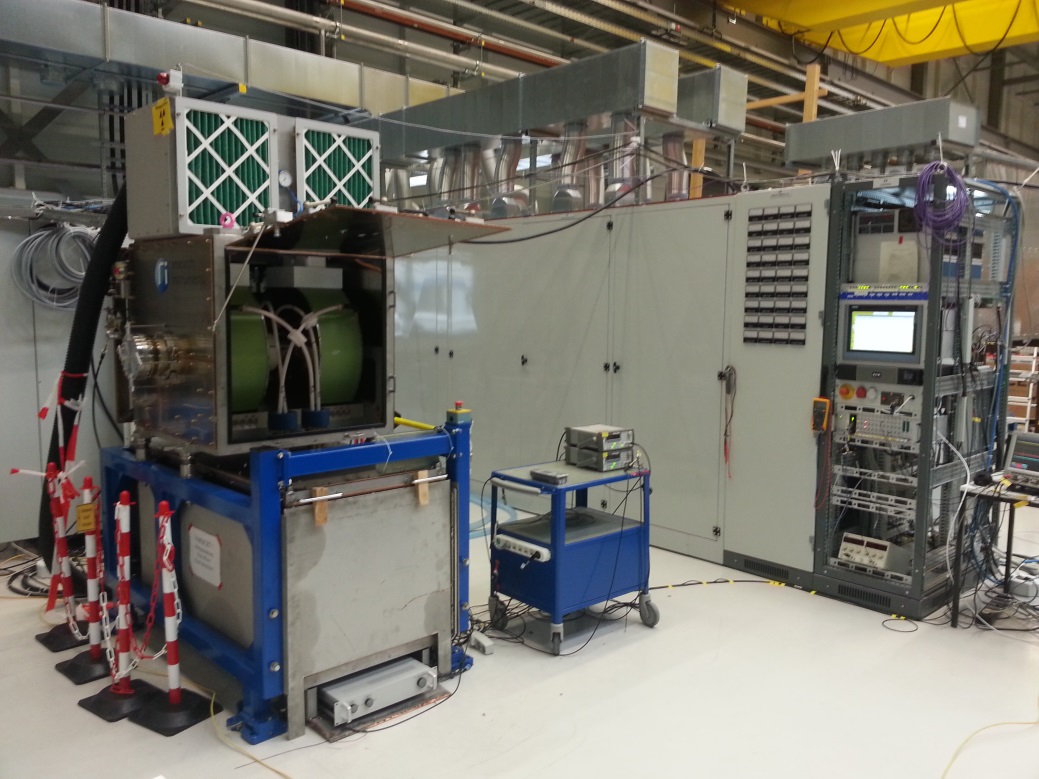 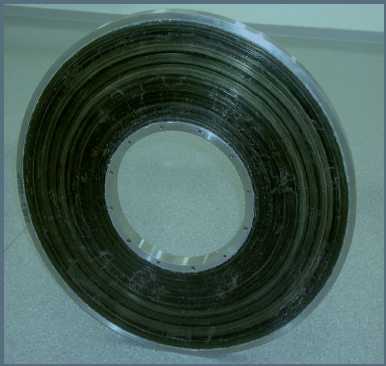 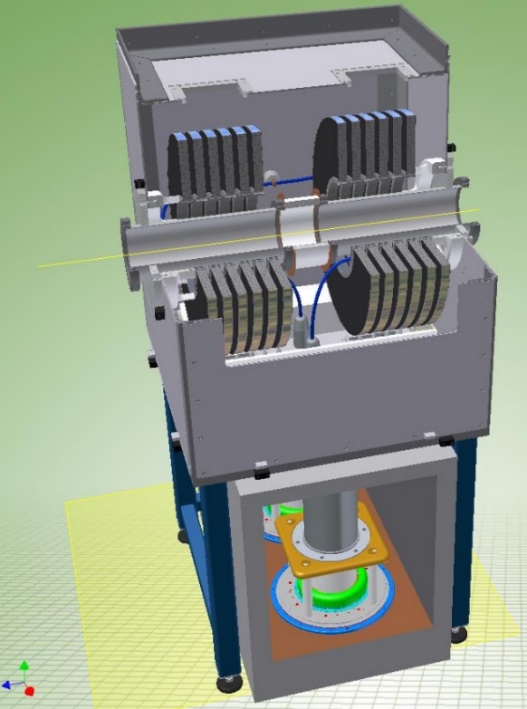 CR debuncher during commissioning at GSI.
Two inductively loaded coaxial quarter wavelength resonators working on a common ceramic gap
Ring core of cobalt-based magnetic alloy
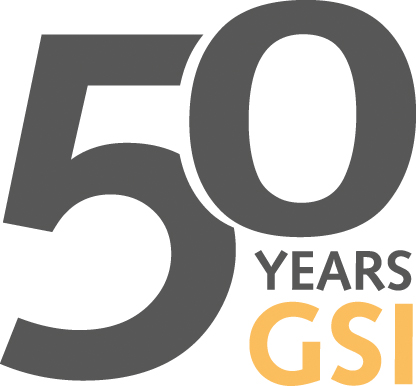 Koop, CR status
24
RF system: Status
All five series cavities available
All five series power amplifiers available
All four driver series amplifiers available
All five series power supplies available
Interface racks and water distribution available
LLRF components partly available
Integration of second RF station in test environment is completed
Commissioning and testing of second RF station is ongoing.
Koop, CR status
25
RF system: Open points to be improved
General improvements of reliability required (false shutdowns of power supply, tetrodes?)
Significant EMI disturbances at 1.5MHz originating from the power supply
Improvements of EMC hardness required (e.g. shutdowns of CR Debuncher when another RF system switches on in test area)
Rise time in CW at low voltages too slow
Short disturbance at the gap during transition from CW to pulsed operation
Koop, CR status
26
RF system: Next steps
SAT of 2nd RF station 
Endurance test of 2nd RF station (5*24h)
Set-up 3rd RF station
Commission and test 3rd RF station
Decision on how to proceed with the testing of RF stations 4 and 5
Study together with the power supply manufacturer to improve EMI characteristics
Continuing operation of CR Debuncher to evaluate reliability situation and in case of problems trying to fix them
Koop, CR status
27
Stochastic cooling system
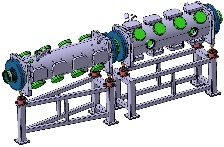 Kickers
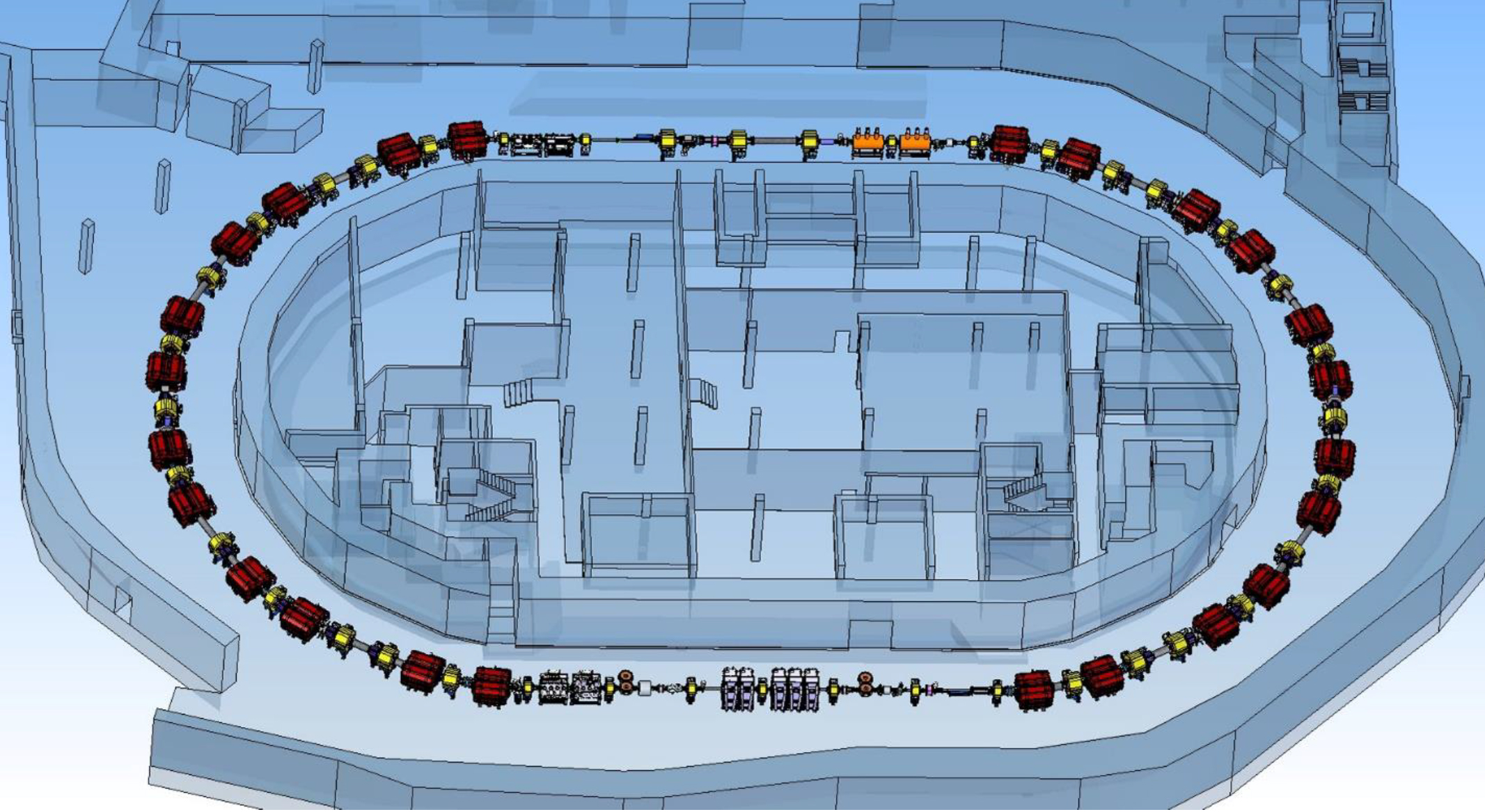 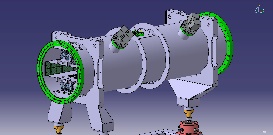 3D cooling by Filter, Palmer or TOF method
System bandwidth 1-2 GHz
Slot-line pick-ups with movable (plunging) electrode modules at cryogenic temperature (20-30 K) to improve signal-to-noise ratio for antiprotons
Palmer pick-up for pre-cooling of hot radioactive ion beams
Palmer Pick-Up
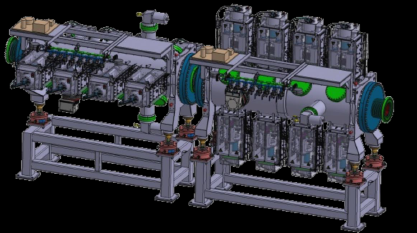 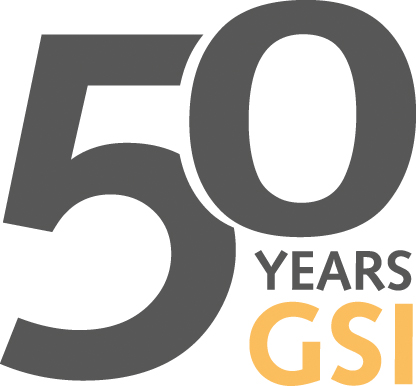 Slot-line double Pick-Up
Koop, CR status
28
Stochastic cooling system: Status
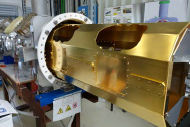 Cryogenic Plunging Pick-Up: 
-  The prototype tank  with full cryo-plunging concept has been tested in this year. Some improvements must be done. 
-    Endurance tests of the plunging foils successful, done. 
-    RF Electrode module under re-design.
The time line is critical but reachable. 


Palmer Pick-up
The vacuum tank  and inner electrodes under production at external companies. 
The assembling and test with beam will take place at FZJ center in 2020. 
Time line is not critical. 



Power Amplifiers
Series production ongoing. First batch (8 units from 34) has been delivered to GSI. SAT ongoing
Time line is not critical
Prototype of Pick-Up tank
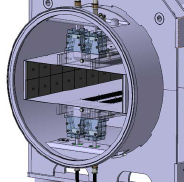 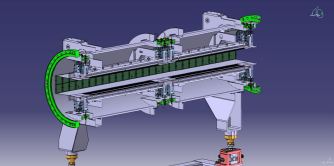 Palmer Pick-up design
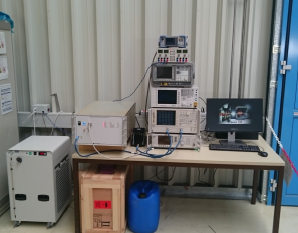 Power Amplifier under
 test at GSI
Koop, CR status
29
Stochastic cooling system: Status
Microwave Damping- Coated Ceramic Absorbers
- Draft engineering concept ready.
First batch of Al2O3 tubes for prototyping coated (by NiCr-sputtering at ISE Freiburg).
- UHV test done (outgassing rate acceptable).
2019-2020: Procure and store series of tubes.
Q1/2020 :assembly and full damping tube concept test  after delivery of  prototype chamber by BINP. 
Time line is not critical 




Kicker
The concept of the RF electrodes for Kicker is still under study.  
No engineering design for electrodes and tanks.   
The time line is very critical. Q4/2023 ?
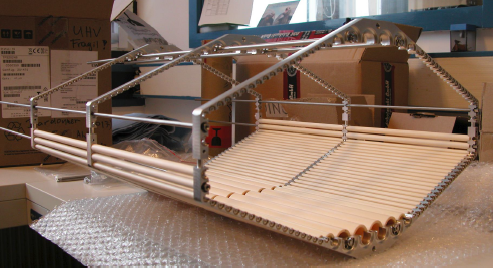 Resistively coated ceramic tube modules inside all hexagonal quadrupole/sextupole vacuum chambers
Koop, CR status
30
Summary
It is important to have some convenient place for preassembling and testing of the magnets.
Delay with the design and production of CR magnets is not critical relative to current plan (start commissioning in Q4 2023). 
Still we should find a way to accelerate the manufacturing of few critical components. 
Cooperation with industry is one of such steps.
Integrated over all CR Work Packages time line plan:
Koop, CR status
31